DEPARTAMENTO DE CIENCIAS DE LA ENERGÍA Y MECÁNICACARRERA DE INGENIERÍA EN MECATRÓNICA TRABAJO DE TITULACIÓN, PREVIO A LA OBTENCIÓN DEL TÍTULO DE INGENIERO EN MECATRÓNICA
“DISEÑO Y CONSTRUCCIÓN DE UN SISTEMA DOSIFICADOR DE ADITIVOS PARA LA FABRICACIÓN DE PINTURAS LÁTEX EN LA EMPRESA ZATOTEK S.A. PINTURAS WESCO”
AUTOR: 	GALEAS COPPIANO EDOUARD JAVIER
DIRECTOR: 	ING. GÓMEZ REYES ALEJANDRO PAÚL
2023
Introducción
Investigación previa
Metodología
Diseño y Construcción
Pruebas y Resultados
Conclusiones
Recomendaciones
Trabajos futuros
CONTENIDO
Empresa Zatotek S.A. Pinturas Wesco
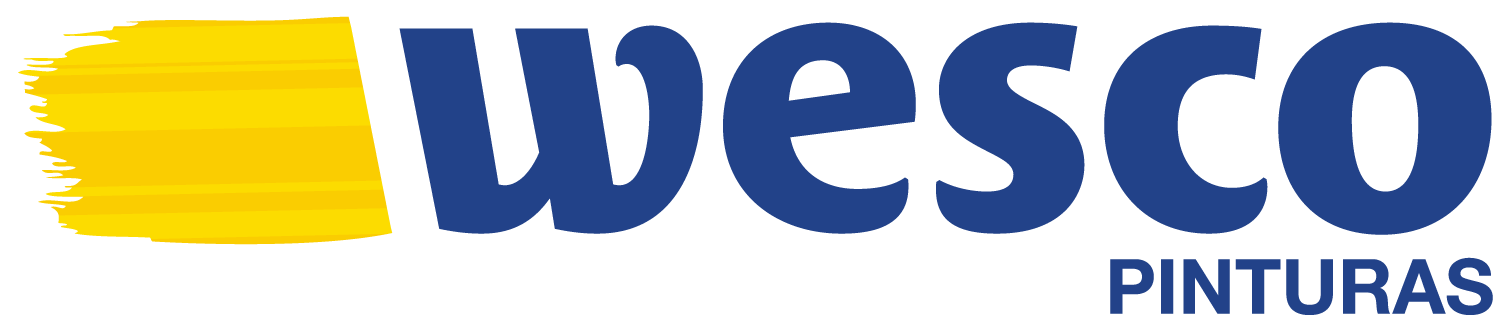 Introducción

Investigación previa

Metodología

Diseño y construcción

Pruebas y Resultados

Conclusiones

Recomendaciones

Trabajos futuros
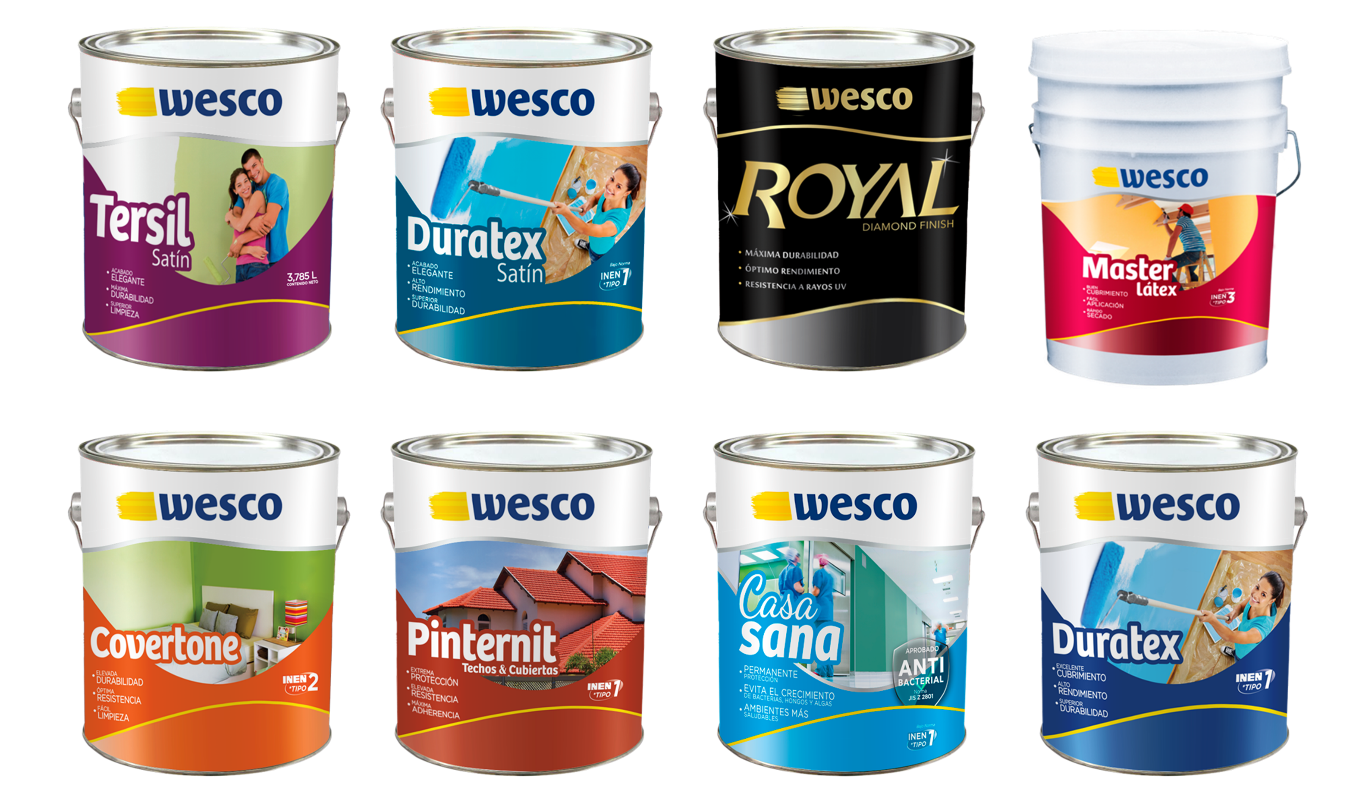 Antecedentes
Dosificación de aditivos: Mezcla de 4 aditivos según la fórmula establecida por el departamento de investigación y desarrollo.
La dosificación para lotes grandes se realizaba de forma manual.
Transporte de barriles de 200 litros a la báscula de uso general.
El operador utilizaba baldes, canecas y la báscula para medir la masa de cada líquido.
Introducción

Investigación previa

Metodología

Diseño y construcción

Pruebas y Resultados

Conclusiones

Recomendaciones

Trabajos futuros
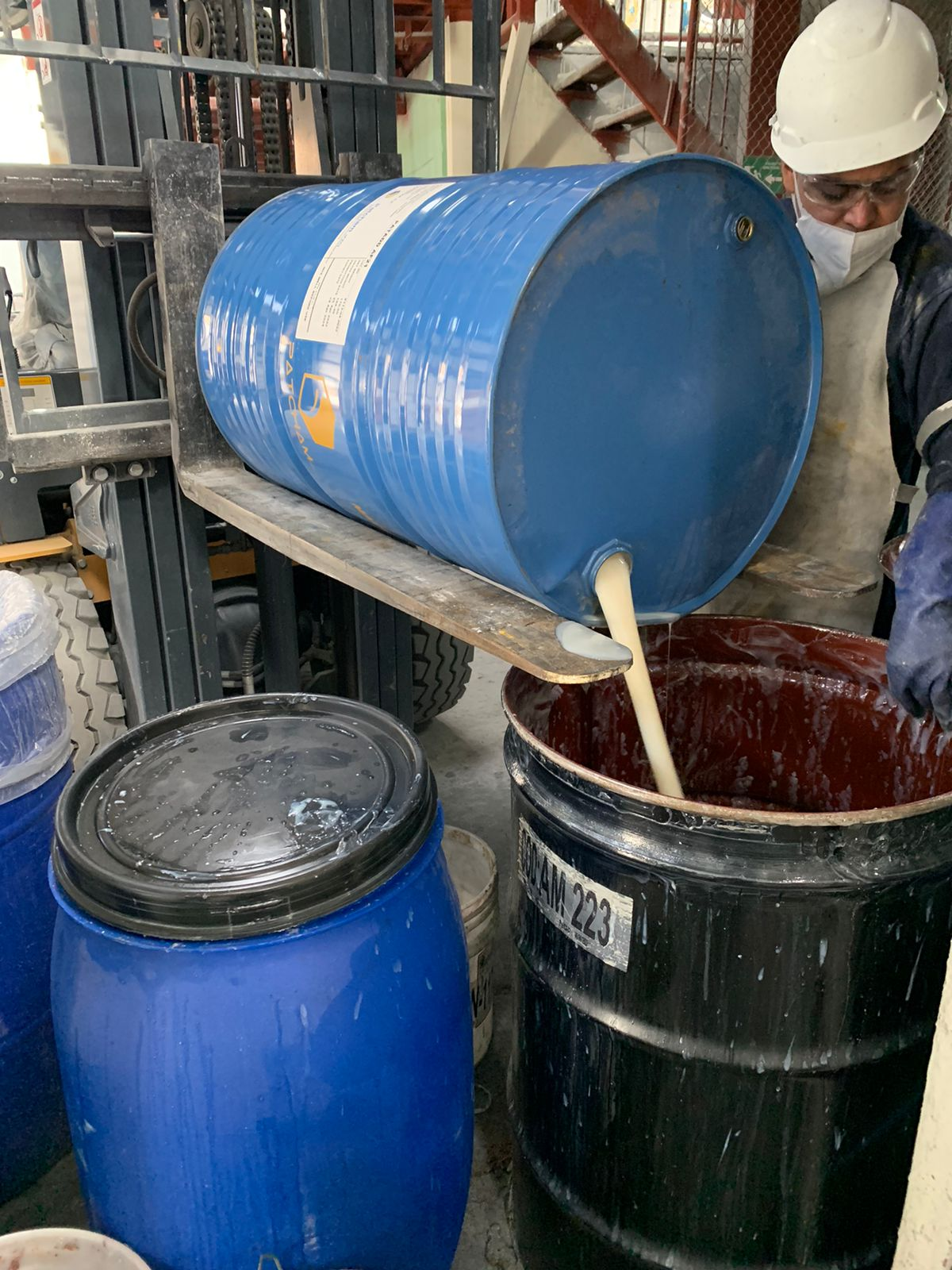 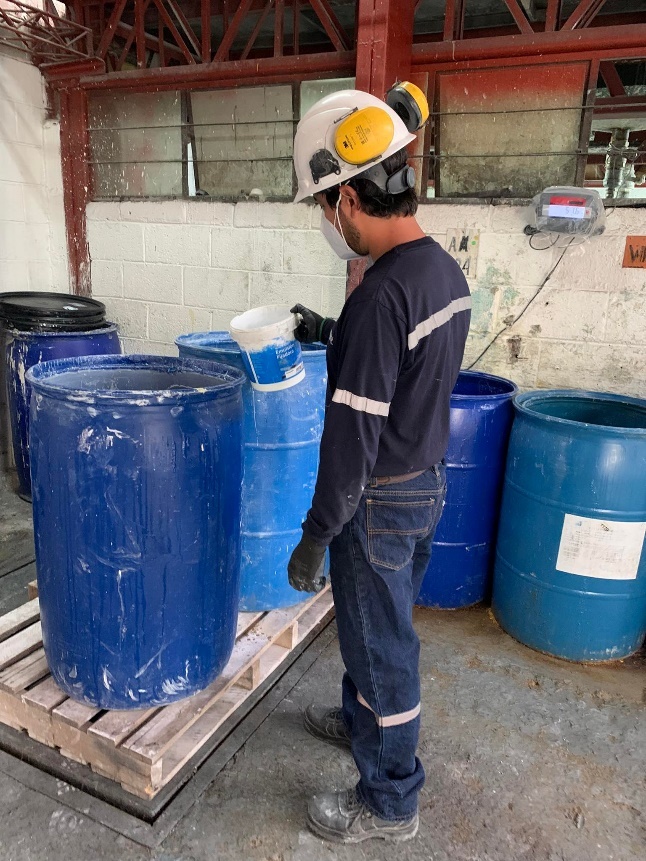 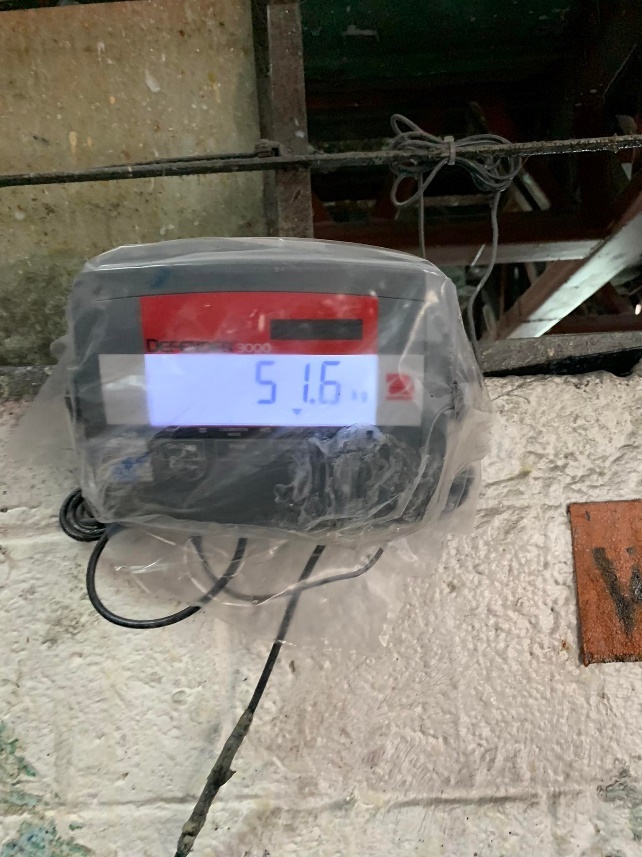 [Speaker Notes: El proceso de fabricación de pinturas a base de agua Wesco, se realiza generalmente en 4 etapas: dosificación de aditivos, dispersión, complementación y envasado. 
Dosificación de aditivos. Según la fórmula establecida por el departamento de investigación y desarrollo, el producto objetivo requerirá de una mezcla de 4 aditivos y el peso total de la mezcla será proporcional a la cantidad de cada aditivo.]
Justificación e Importancia
La adquisición continua de envases plásticos y el desperdicio de materia prima residual a largo plazo serían un obstáculo para el desarrollo sostenible.
La seguridad de los operarios: 
Reducir la exposición a químicos 
Reducir la posibilidad de lesiones debido a manipulación de cargas.
La necesidad de automatización de la producción de pinturas como parte de los proyectos de mejoramiento continuo de la empresa.
Introducción

Investigación previa

Metodología

Diseño y construcción

Pruebas y Resultados

Conclusiones

Recomendaciones

Trabajos futuros
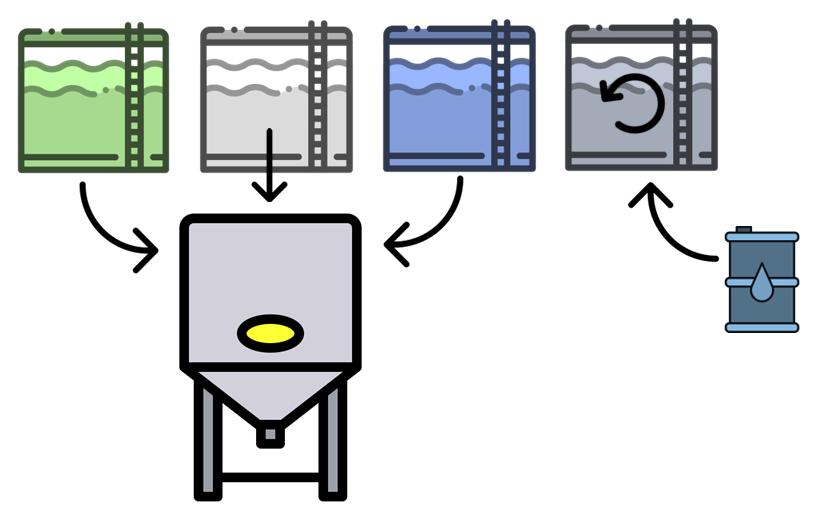 Objetivos
Introducción

Investigación previa

Metodología

Diseño y construcción

Pruebas y Resultados

Conclusiones

Recomendaciones

Trabajos futuros
Aditivos
“Productos que se dosifican en pequeñas cantidades para facilitar el proceso de fabricación de la pintura, aportar unas características concretas a la película de pintura seca, crear las condiciones adecuadas para que el secado se produzca de forma correcta”.
Introducción

Investigación previa

Metodología

Diseño y construcción

Pruebas y Resultados

Conclusiones

Recomendaciones

Trabajos futuros
Metodología
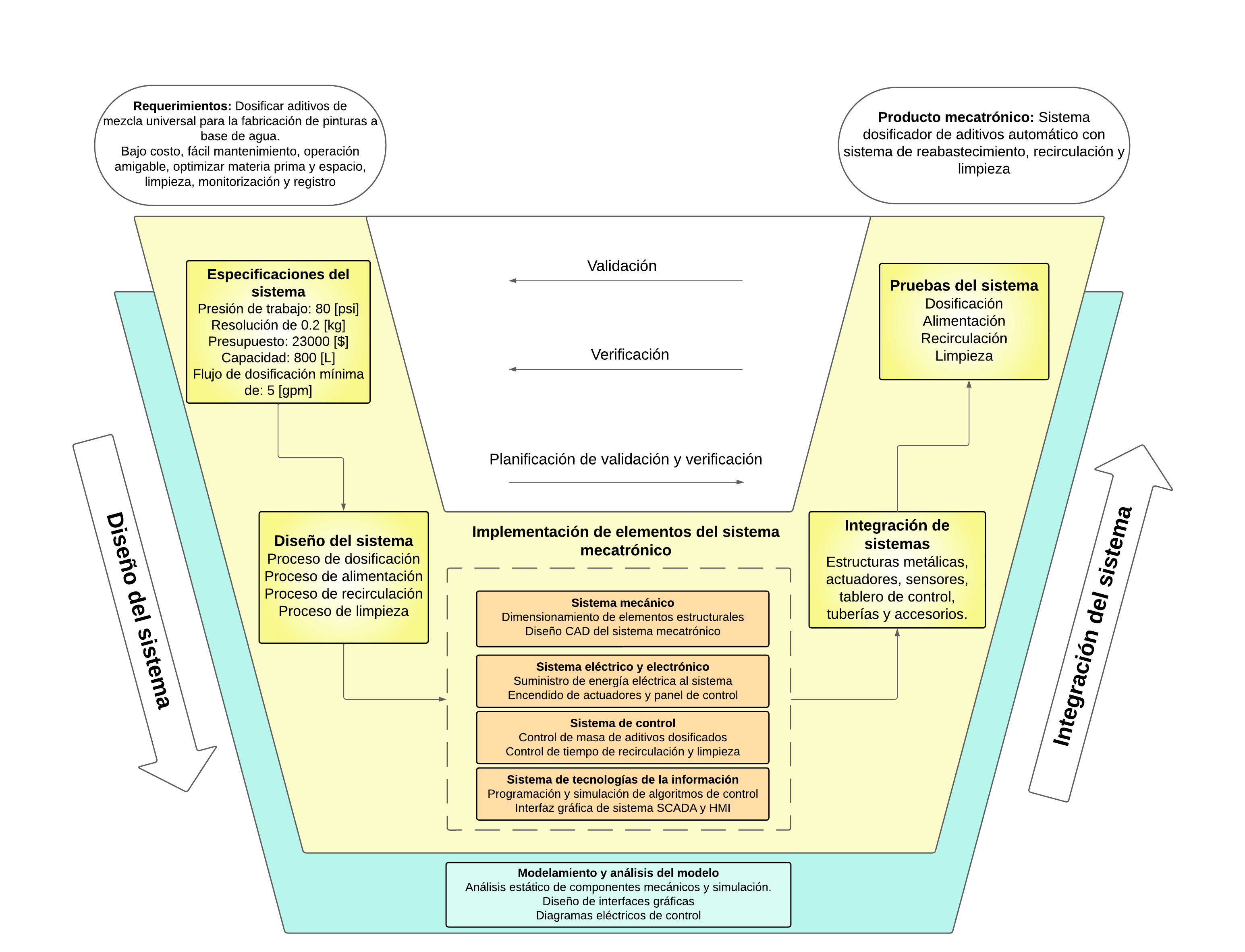 VDI 2206
Introducción

Investigación previa

Metodología

Diseño y construcción

Pruebas y Resultados

Conclusiones

Recomendaciones

Trabajos futuros
Requerimientos y parámetros de diseño
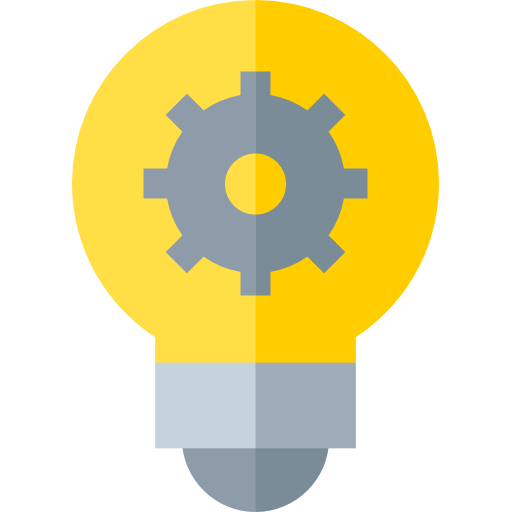 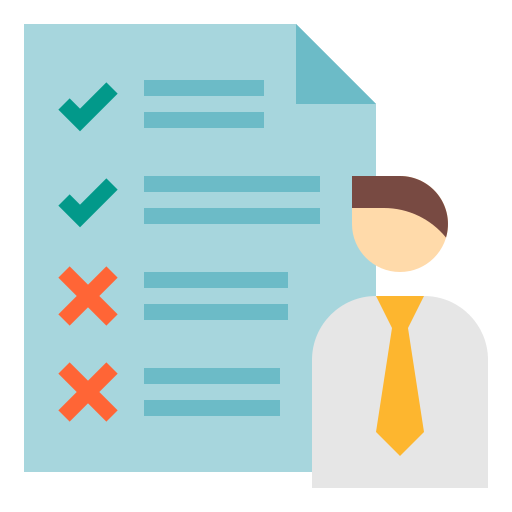 Introducción

Investigación previa

Metodología

Diseño y construcción

Pruebas y Resultados

Conclusiones

Recomendaciones

Trabajos futuros
Requerimientos y parámetros de diseño
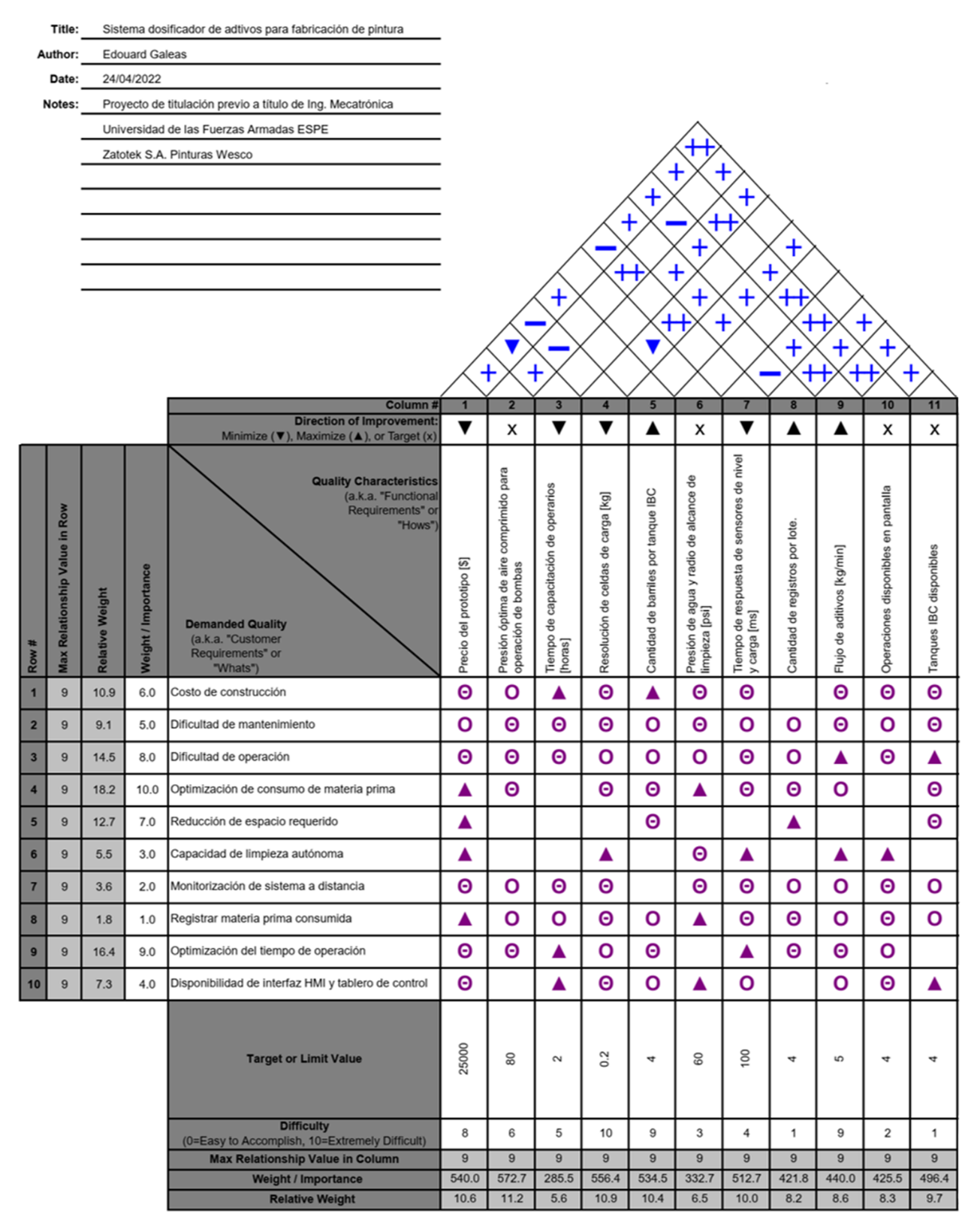 Introducción

Investigación previa

Metodología

Diseño y construcción

Pruebas y Resultados

Conclusiones

Recomendaciones

Trabajos futuros
Especificaciones
Composición física
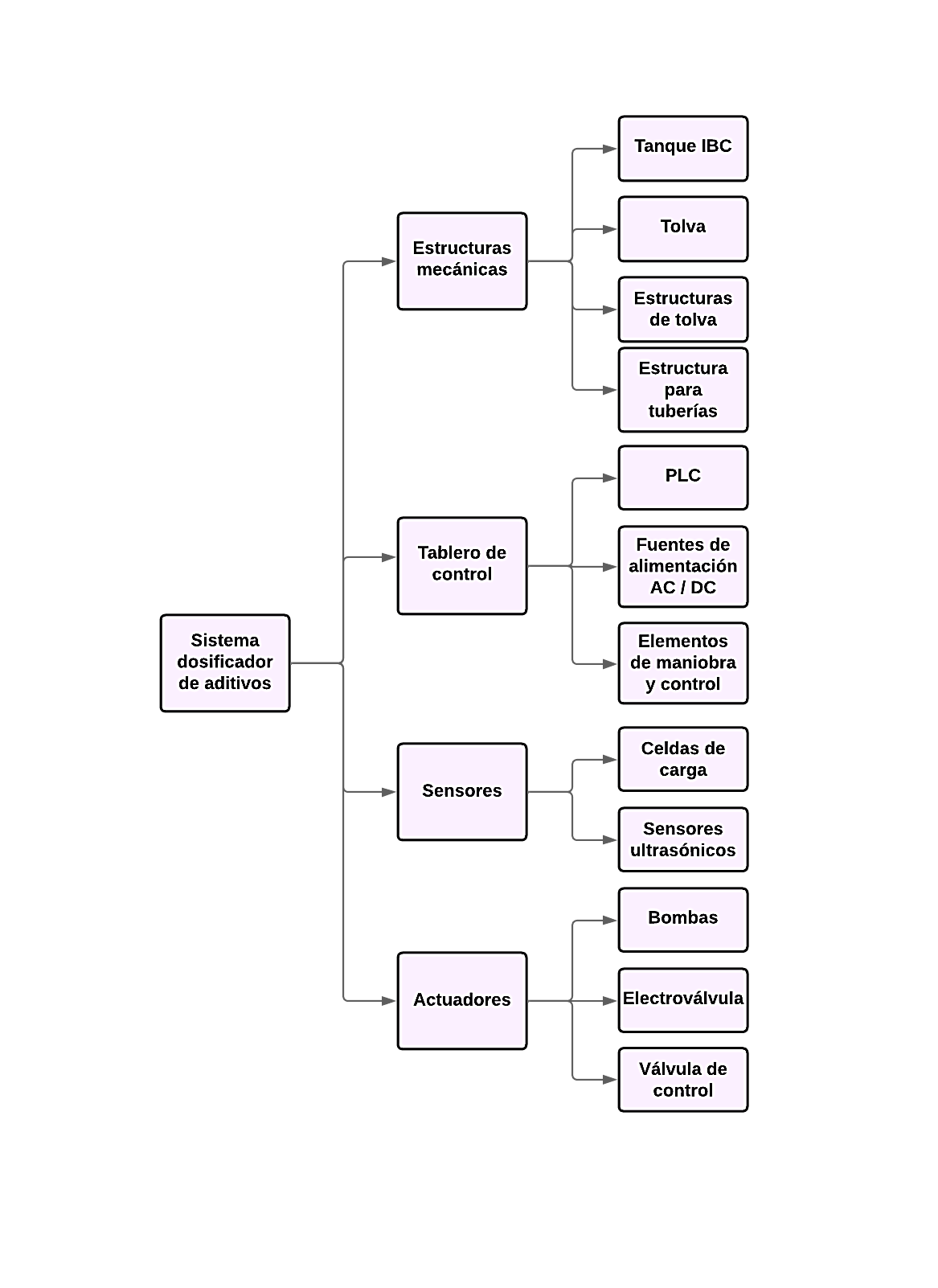 Introducción

Investigación previa

Metodología

Diseño y construcción

Pruebas y Resultados

Conclusiones

Recomendaciones

Trabajos futuros
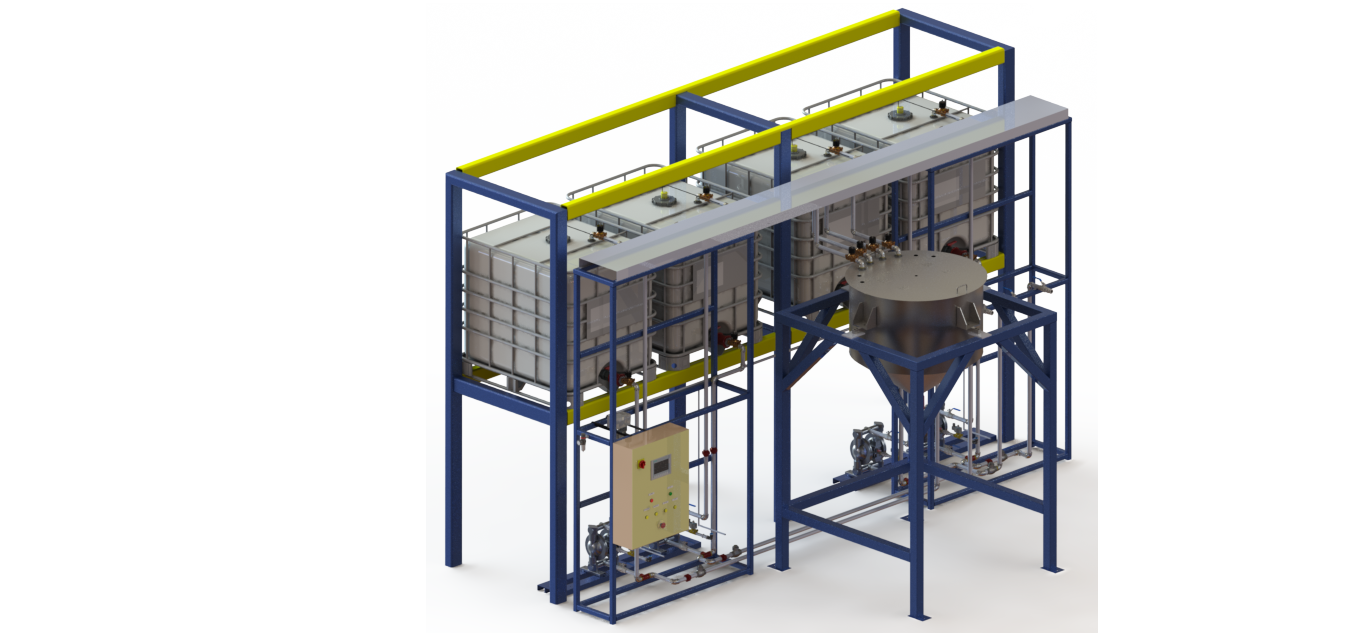 Especificación
Diagrama funcional
Introducción

Investigación previa

Metodología

Diseño y construcción

Pruebas y Resultados

Conclusiones

Recomendaciones

Trabajos futuros
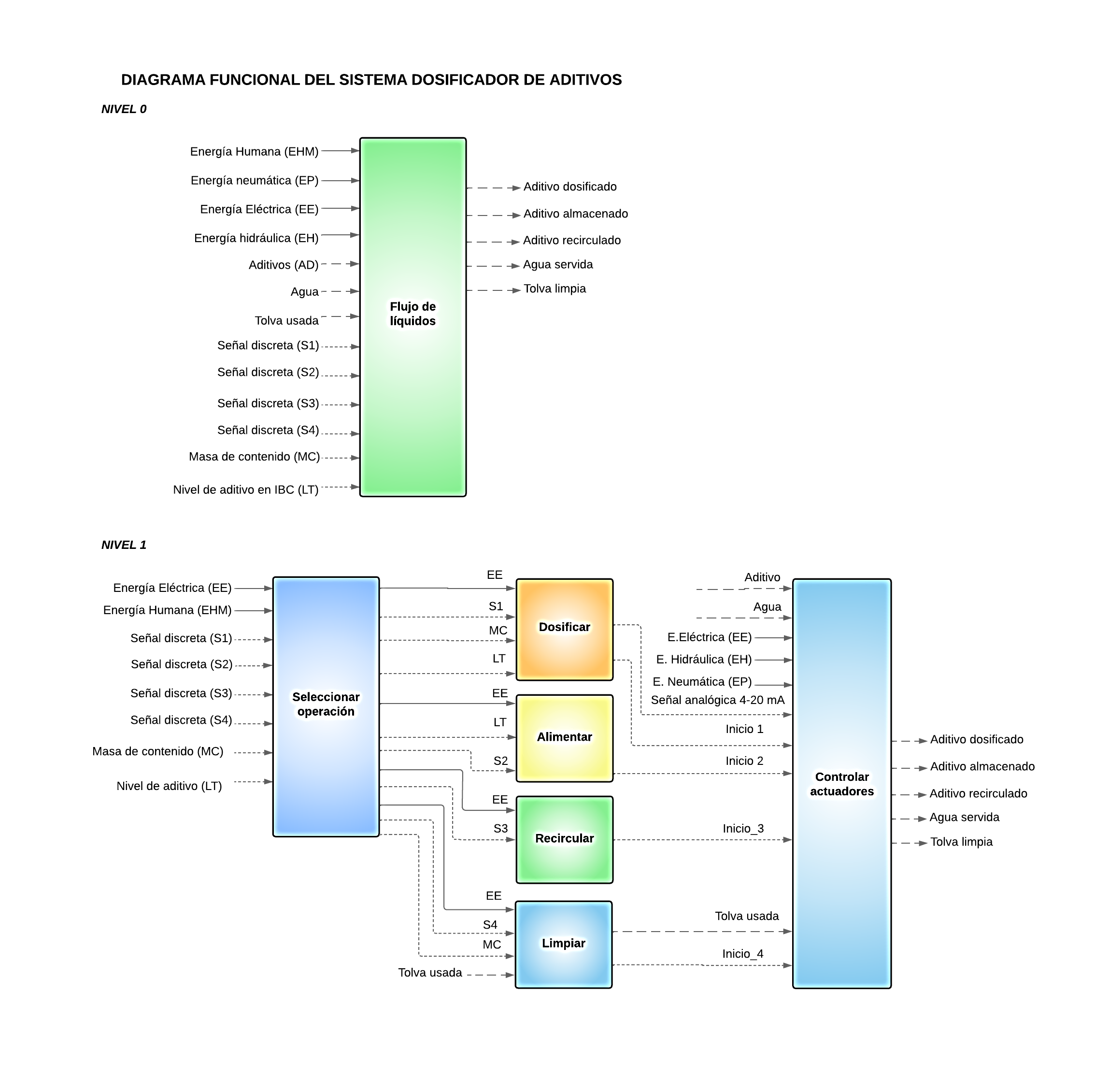 Especificación
Diagrama funcional
Introducción

Investigación previa

Metodología

Diseño y construcción

Pruebas y Resultados

Conclusiones

Recomendaciones

Trabajos futuros
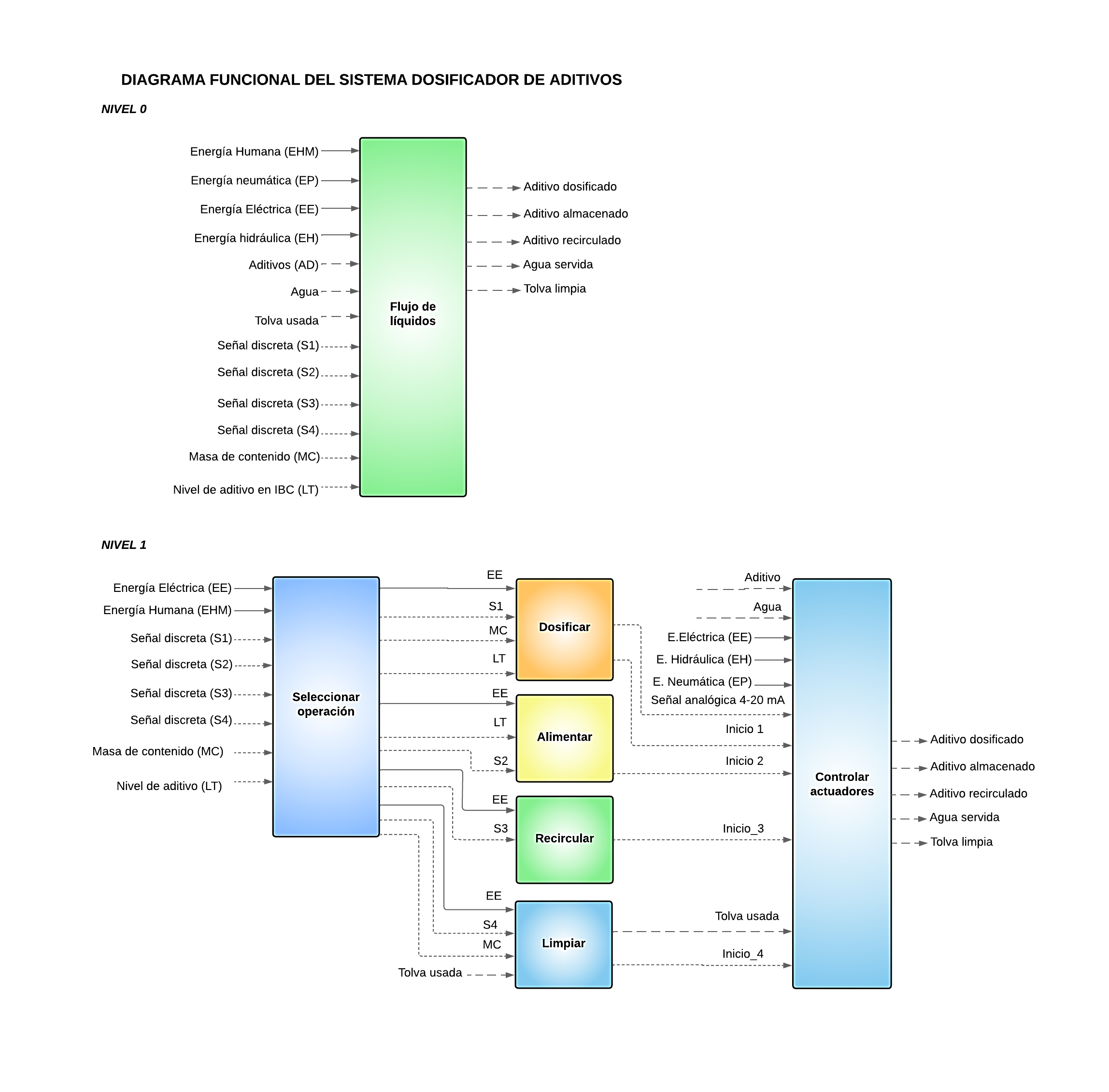 Diseño de la tolva
Recipiente
Introducción

Investigación previa

Metodología

Diseño y construcción

Pruebas y Resultados

Conclusiones

Recomendaciones

Trabajos futuros
Datos geométricos
CAD
Estudio CAE
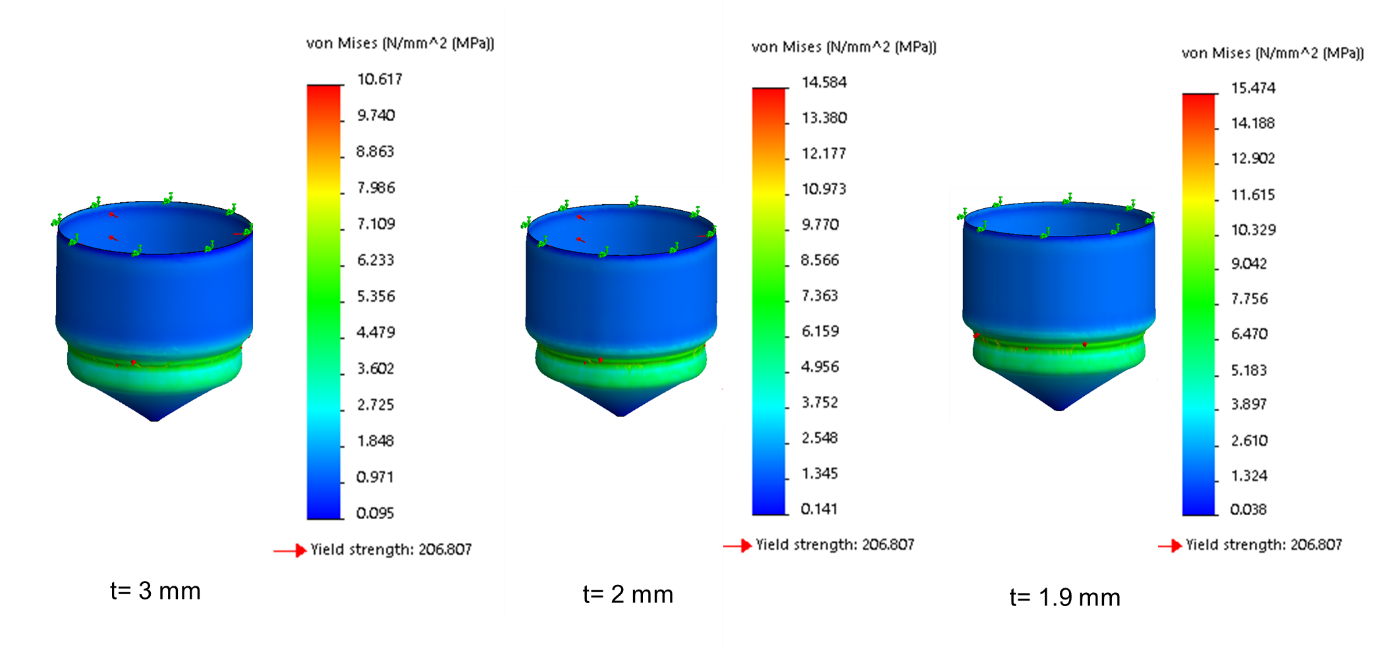 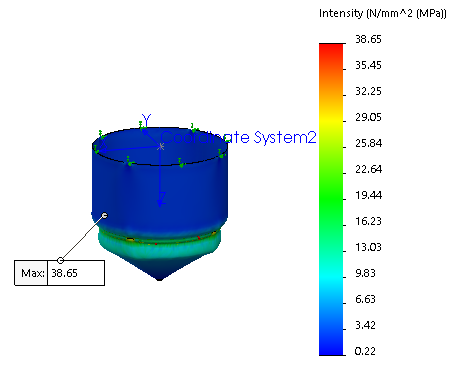 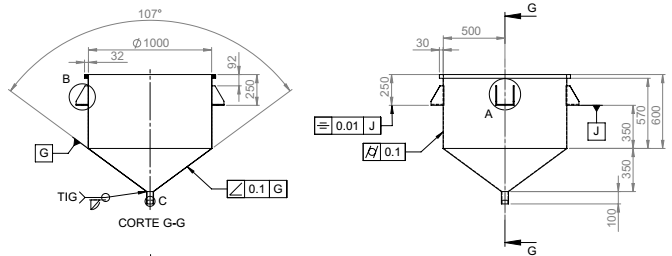 Presión interna
Propiedades físicas y mecánicas
Densidad de aditivo AM225
Espesor de la tolva elegido
Acero inoxidable AISI 304
Criterio del cortante máximo
[Speaker Notes: Geometría del recipiente: d =1000 mm, hc=350 mm, hcil=600 mm 
Densidad máxima AM225 = 1.24 [kg/L]]
Diseño de la tolva
Ménsulas
Introducción

Investigación previa

Metodología

Diseño y construcción

Pruebas y Resultados

Conclusiones

Recomendaciones

Trabajos futuros
Datos geométricos
CAD
Estudio CAE
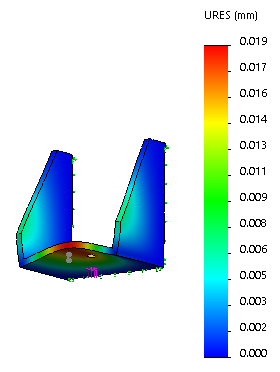 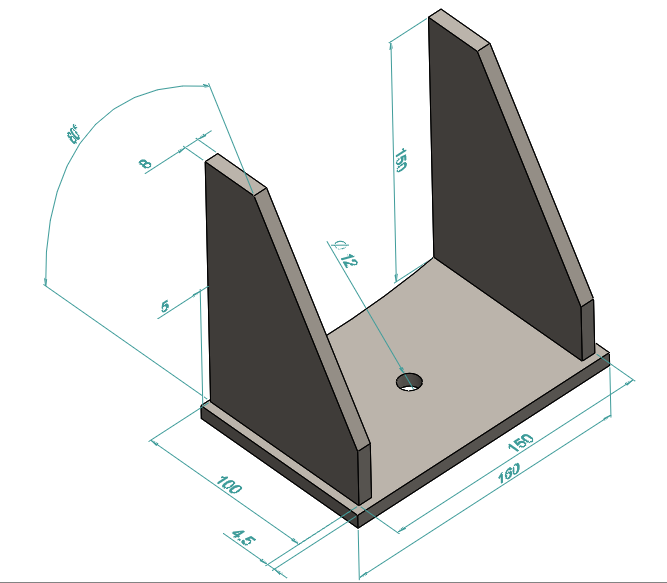 Cargas críticas
Espesor de la placa base
t= 8 mm 
P=3634.27 [N]
[Speaker Notes: Geometría del recipiente: d =1000 mm, hc=350 mm, hcil=600 mm 
Densidad máxima AM225 = 1.24 [kg/L]]
Diseño estructural
Estructura para montaje de la tolva
Introducción

Investigación previa

Metodología

Diseño y construcción

Pruebas y Resultados

Conclusiones

Recomendaciones

Trabajos futuros
Datos geométricos
CAD
Estudio CAE
Tubo estructural cuadrado 75 x 3 mm
Longitud del tubo
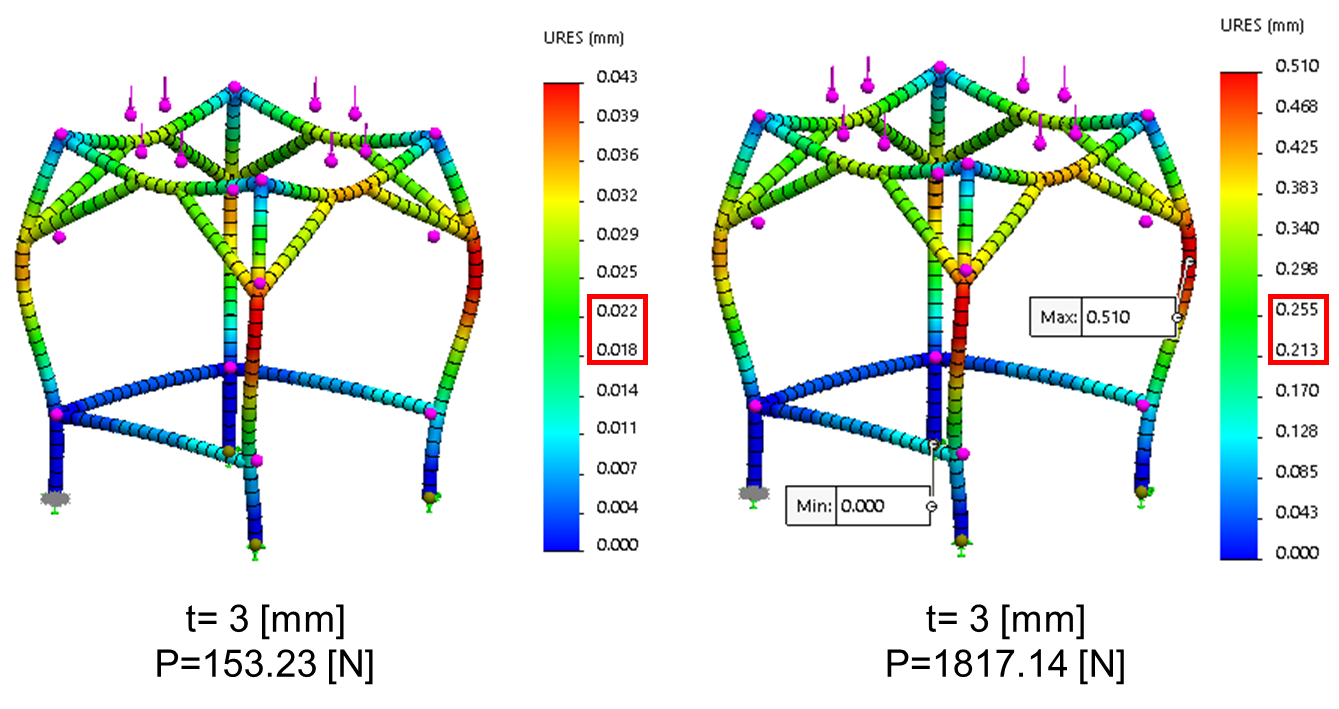 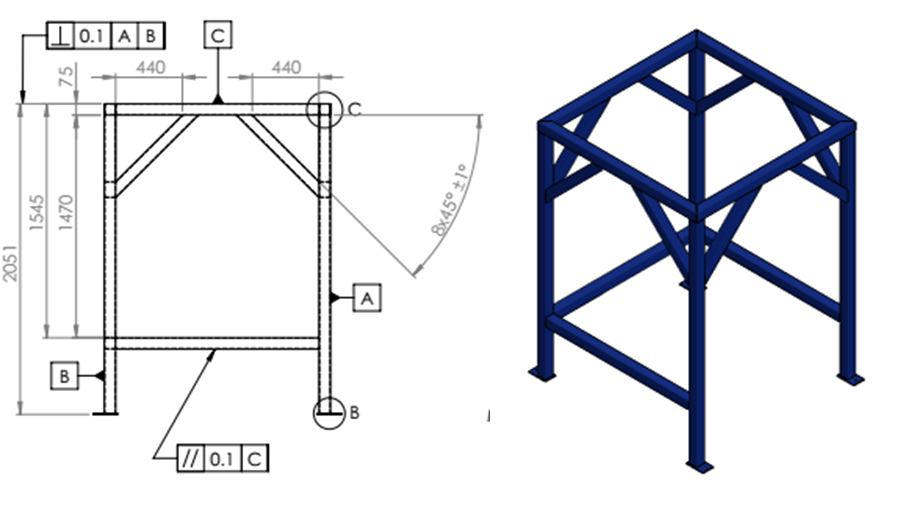 Momento de inercia
Carga crítica
Punto crítico
Momento flector máximo
Esfuerzo flector máximo
Deflexión máxima en el punto crítico
Factor de seguridad
Acero estructural ASTM A36
Dimensionamiento de celdas de carga
Medición de masa
Introducción

Investigación previa

Metodología

Diseño y construcción

Pruebas y Resultados

Conclusiones

Recomendaciones

Trabajos futuros
Capacidad de carga
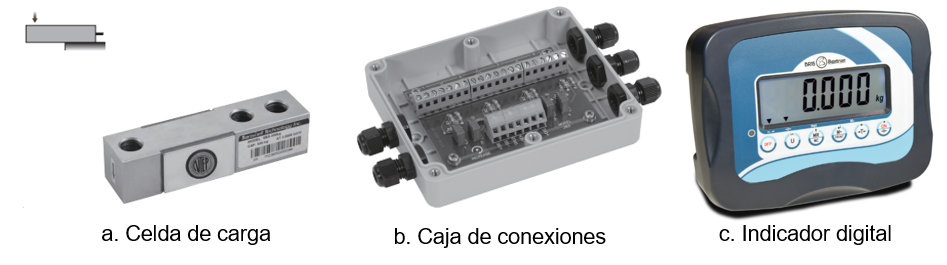 Requerimientos
Accesorios
Selección y dimensionamiento de bombas
Transporte de fluidos líquidos
Introducción

Investigación previa

Metodología

Diseño y construcción

Pruebas y Resultados

Conclusiones

Recomendaciones

Trabajos futuros
Datos
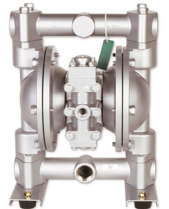 Alternativas
1. Bombas de engranajes
2. Bombas peristálticas
3. Bombas de doble diafragma
Cálculos
Masa mínima por ciclo
Masa máxima por ciclo
Selección de tuberías
Flujo de líquidos y aire comprimido
Introducción

Investigación previa

Metodología

Diseño y construcción

Pruebas y Resultados

Conclusiones

Recomendaciones

Trabajos futuros
Aire comprimido
Datos
Líquidos
Presión de trabajo máximo disponible
Presión máxima en las bombas
Esfuerzo tangencial calculado
Presión de trabajo y esfuerzo
Esfuerzo tangencial calculado
Diámetro de entrada y salida de bombas
Cálculos
Factor de seguridad
Factor de seguridad
Esfuerzo tangencial inducido
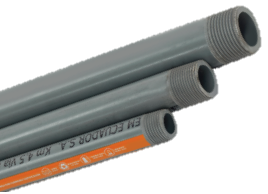 Selección de rociador de limpieza
Limpieza de la tolva
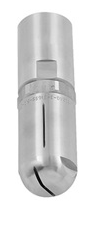 Introducción

Investigación previa

Metodología

Diseño y construcción

Pruebas y Resultados

Conclusiones

Recomendaciones

Trabajos futuros
Datos
Diámetro interno de la tolva
Presión del agua potable
Cobertura requerida
Diámetro de tubería
Selección de PLC
Control de circuitos eléctricos
Introducción

Investigación previa

Metodología

Diseño y construcción

Pruebas y Resultados

Conclusiones

Recomendaciones

Trabajos futuros
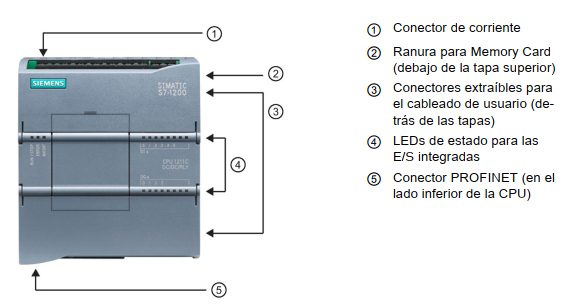 Datos y requerimientos
Alimentación
127 VAC / 220 VAC
Salidas digitales requeridas
17 electroválvulas
4 indicadores luminosos
Entradas digitales requeridas
1 pulsador de emergencia
Salidas analógicas requeridas
1 para válvulas de control
Entradas analógicas requeridas
4 para sensores de nivel
Comunicación requerida
Ethernet
RS232
Dispositivos compatibles
Pantalla HMI
Selección de módulos de PLC
Señales eléctricas y comunicación
Introducción

Investigación previa

Metodología

Diseño y construcción

Pruebas y Resultados

Conclusiones

Recomendaciones

Trabajos futuros
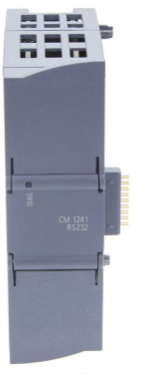 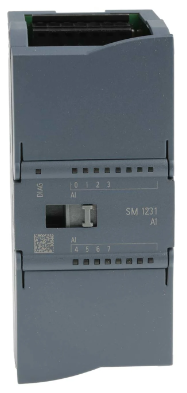 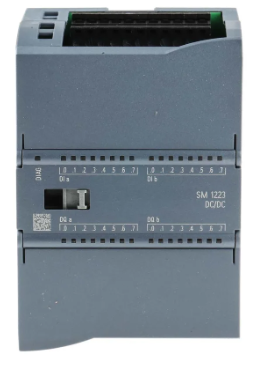 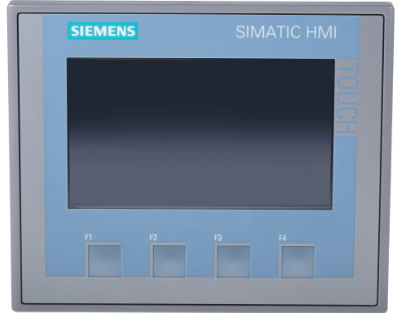 Selección de sensores de nivel
Lectura de contenido en tanques IBC
Introducción

Investigación previa

Metodología

Diseño y construcción

Pruebas y Resultados

Conclusiones

Recomendaciones

Trabajos futuros
Datos
Tipo de medición
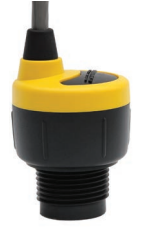 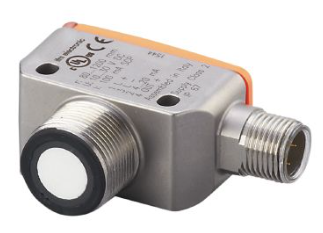 Rango de medición
Rango y tipo de señal
Sensor 1
Sensor 2
Condiciones de operación
Sin presencia de espuma
Sin contacto con el líquido
Baja turbulencia
Baja condensación.
Alimentación
Selección de válvula de control
Control de flujo de aire comprimido
Introducción

Investigación previa

Metodología

Diseño y construcción

Pruebas y Resultados

Conclusiones

Recomendaciones

Trabajos futuros
Datos actuador giratorio
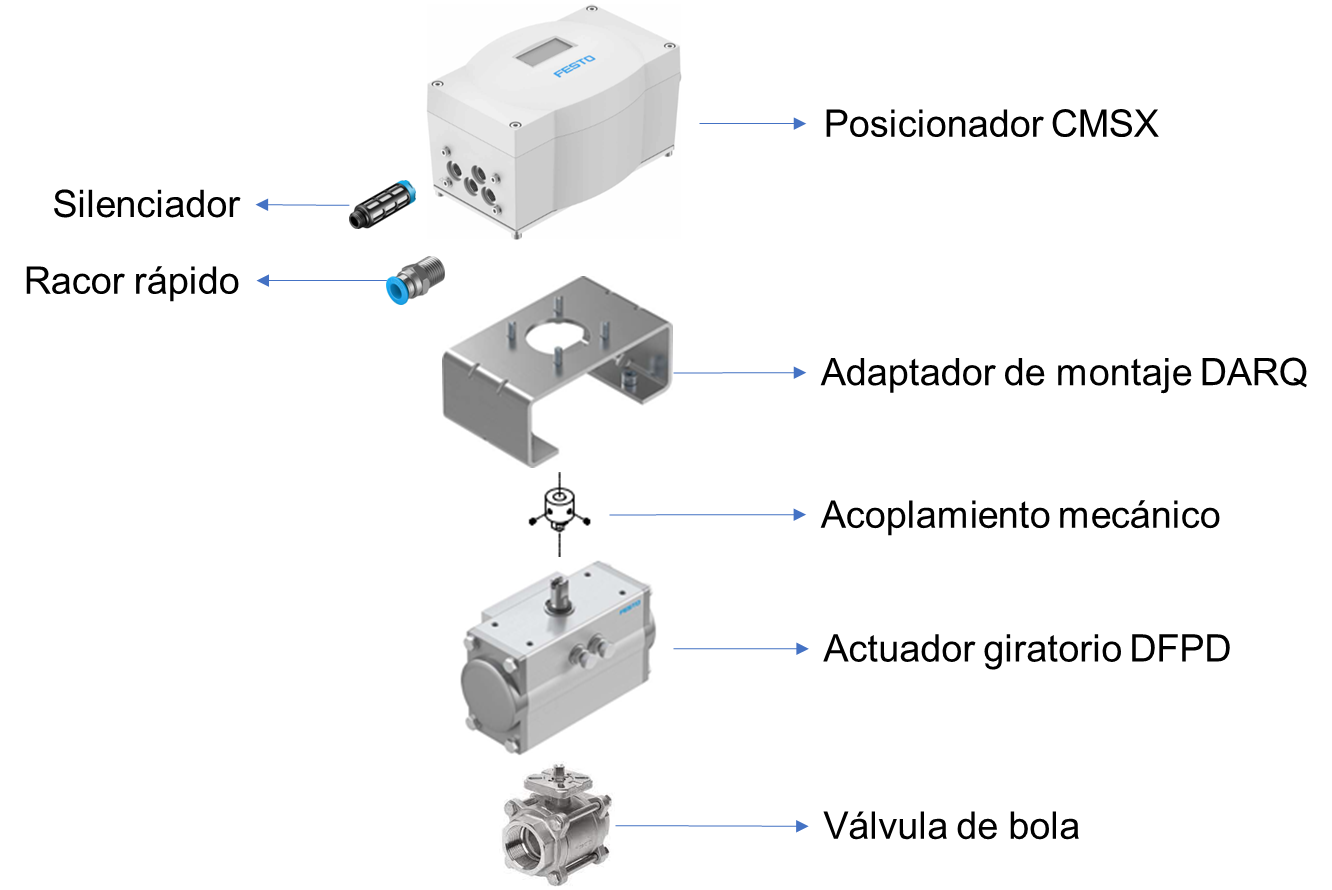 Datos del posicionador
Tipo de accionamiento
Tipo de accionamiento
Electroneumático
Neumático
Señal de entrada
Presión de funcionamiento
Analógica
40 a 120 [psi]
Rango y tipo de señal
Ángulo de giro
Alimentación
Aplicación
Apertura de válvula de bola de ½ pulgada.
Datos de válvula de bola
Diámetro de tubería
Tipo de accionamiento
ON-OFF
Aplicación
Aire comprimido
Selección de electroválvulas
Flujo de líquidos
Introducción

Investigación previa

Metodología

Diseño y construcción

Pruebas y Resultados

Conclusiones

Recomendaciones

Trabajos futuros
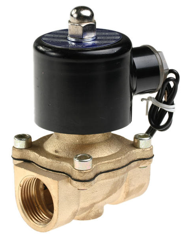 Datos
Viscosidad absoluta a 25 [ºC]
Densidad
Cálculos
Viscosidad dinámica
Selección de electroválvulas
Flujo de aire comprimido
Introducción

Investigación previa

Metodología

Diseño y construcción

Pruebas y Resultados

Conclusiones

Recomendaciones

Trabajos futuros
Datos
Cálculos
Caudal estándar
Caudal real
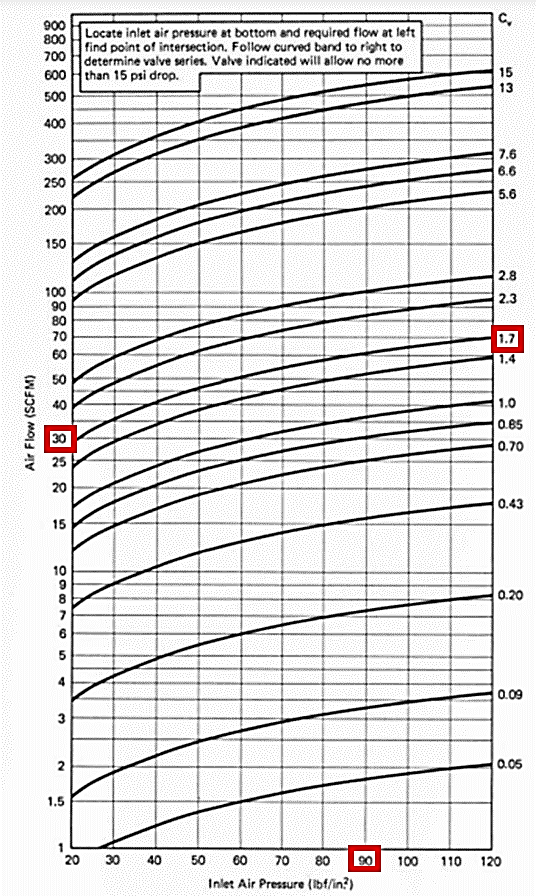 Presión del aire
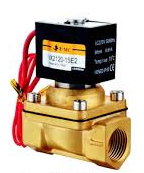 Temperatura ambiente
Caudal (SCFM)
Cv
Presión de aire (psi)
Dimensionamiento de alimentación DC
Dispositivos electrónicos
Introducción

Investigación previa

Metodología

Diseño y construcción

Pruebas y Resultados

Conclusiones

Recomendaciones

Trabajos futuros
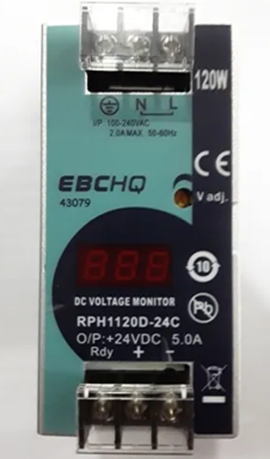 Datos
Consumo de sensores de nivel
Consumo en PLC y módulos
Consumo de pantalla HMI
Consumo de válvula proporcional
Cálculos
Consumo total
Dimensionamiento de cables
Conductores eléctricos
Introducción

Investigación previa

Metodología

Diseño y construcción

Pruebas y Resultados

Conclusiones

Recomendaciones

Trabajos futuros
Calibres de cables normalizados
Secciones mínimas de cables
Datos
Voltaje nominal AC
Voltaje de la fuente  DC
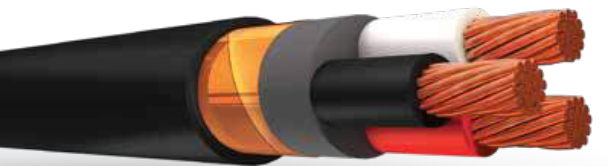 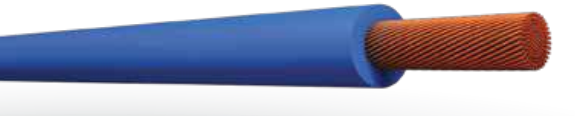 Cálculos
Caída de tensión
Sección transversal del conductor
Valores calculados
Dimensionamiento de relés
Protección de circuitos eléctricos
Introducción

Investigación previa

Metodología

Diseño y construcción

Pruebas y Resultados

Conclusiones

Recomendaciones

Trabajos futuros
Datos y requerimientos
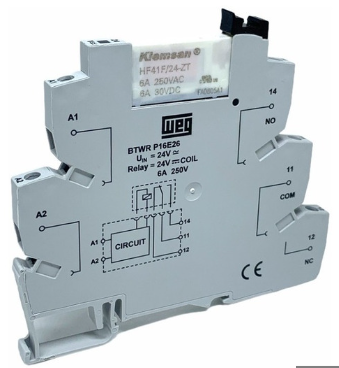 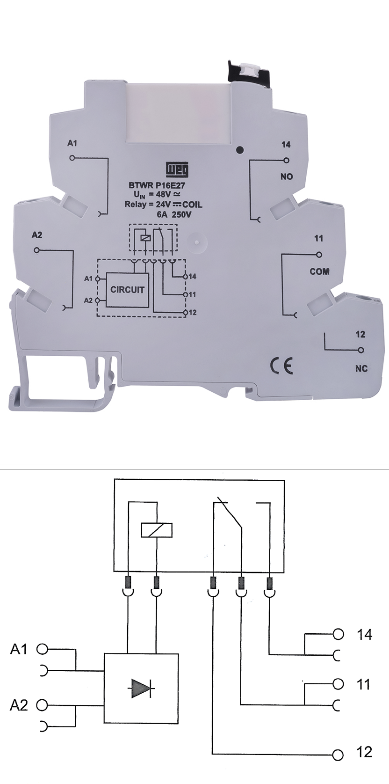 80% ampacidad del conductor 18 AWG
Voltaje nominal AC
Cantidad y tipo de contactos por relé
Montaje
Riel DIN
Dimensiones
Compactas
Selección de switch ethernet
Redes ethernet
Introducción

Investigación previa

Metodología

Diseño y construcción

Pruebas y Resultados

Conclusiones

Recomendaciones

Trabajos futuros
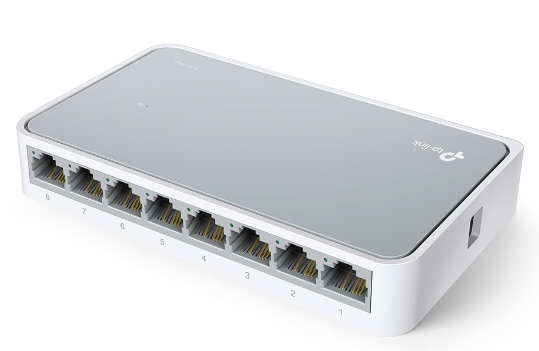 Datos y requerimientos
Dispositivos de la red
1 PLC CPU 1215C Siemens
1 HMI SIMATIC Siemens
1 PC de mantenimiento1 PC de administrador1 PC sistema SCADA
Voltaje nominal AC
Tasa de transferencia
Dispositivos Siemens y PC
10 / 100 [Mbps]
Selección del interruptor principal
Protección de circuitos eléctricos
Introducción

Investigación previa

Metodología

Diseño y construcción

Pruebas y Resultados

Conclusiones

Recomendaciones

Trabajos futuros
Valores calculados
Datos
Voltaje nominal AC
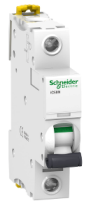 Consumo por fase
Consumo del PLC
Corriente para la selección de breaker
Consumo de los módulos de PLC
Consumo de la pantalla HMI
Consumo de switch de red ethernet
Consumo de la fuente DC
Cálculos
Consumo total
Dimensionamiento de tablero de control
Control de circuitos eléctricos
Introducción

Investigación previa

Metodología

Diseño y construcción

Pruebas y Resultados

Conclusiones

Recomendaciones

Trabajos futuros
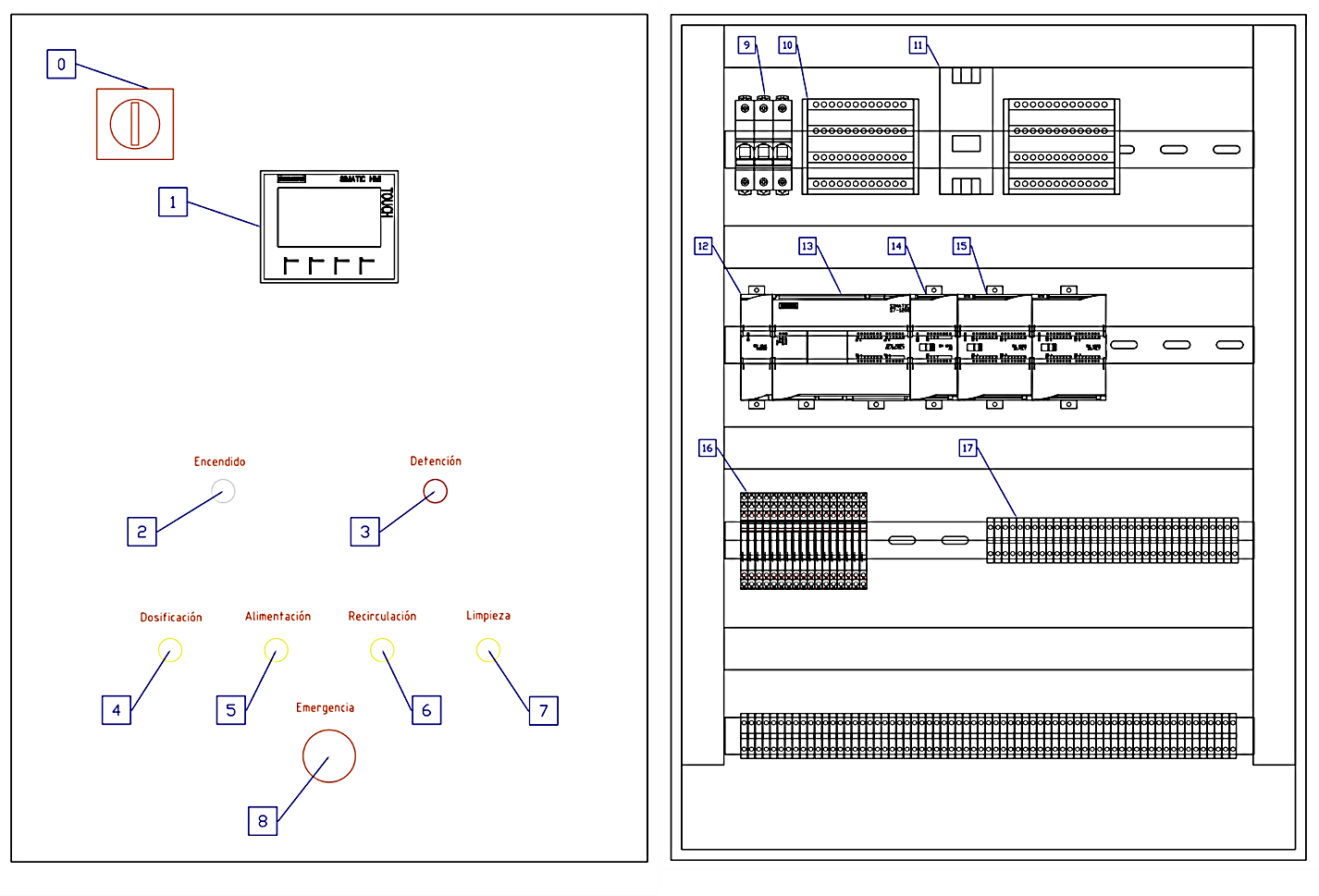 Peso del gabinete
Dimensiones del gabinete
800 [mm] x 600 [mm] x 250 [mm]
25.2 [kg]
Diseño del sistema de control
Control por lógica difusa (Fuzzy Logic Control)
Introducción

Investigación previa

Metodología

Diseño y construcción

Pruebas y Resultados

Conclusiones

Recomendaciones

Trabajos futuros
Datos
Diagrama de bloques
Variable de entrada del sistema
Masa objetivo
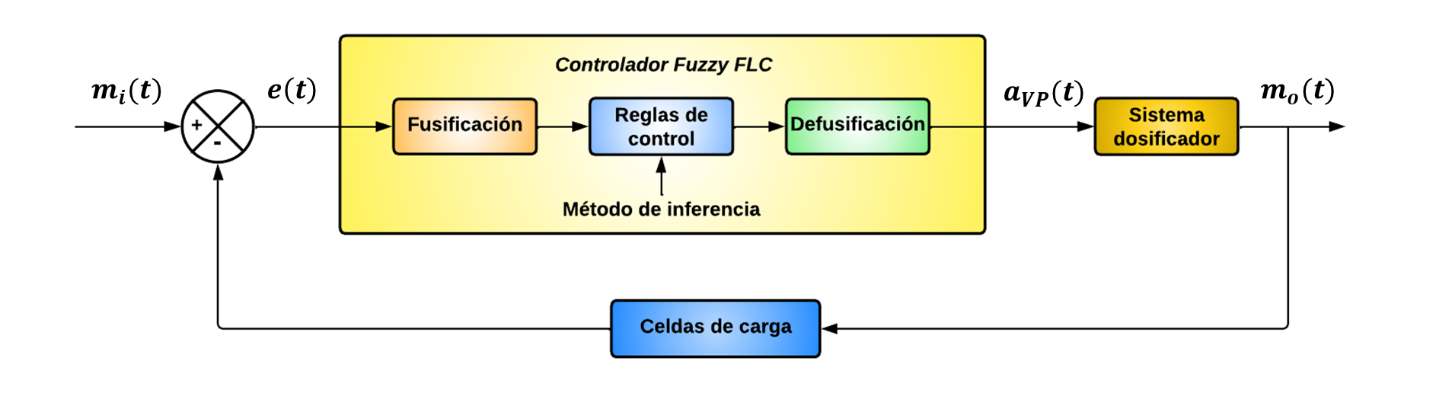 Variable de salida del sistema
Masa medida
Entrada al controlador
Funciones de membresía
Error entre la masa medida y objetivo
Trapezoidal
Triangular
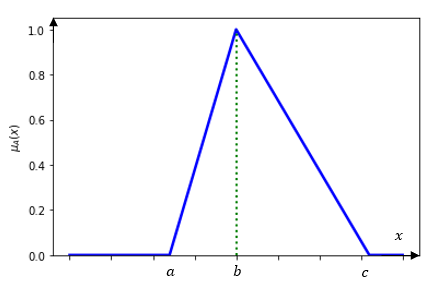 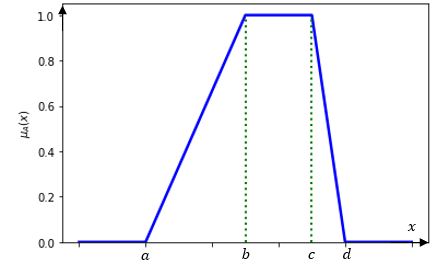 Salida del controlador
Porcentaje de apertura de válvula proporcional
Diseño del sistema de control
Variable de entrada del controlador
Introducción

Investigación previa

Metodología

Diseño y construcción

Pruebas y Resultados

Conclusiones

Recomendaciones

Trabajos futuros
Universo de discurso
Gráfica de las funciones de membresía
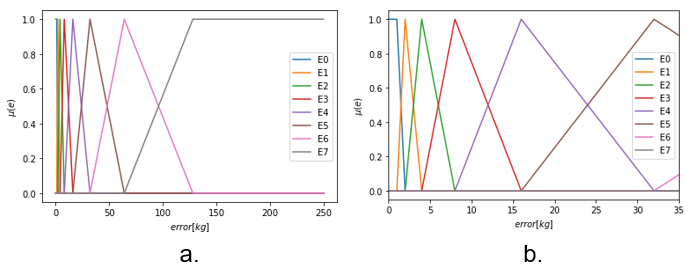 Error entre la masa medida y objetivo
Conjuntos difusos
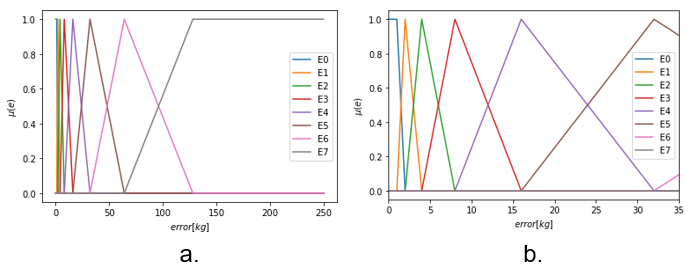 Diseño del sistema de control
Variable de salida del controlador
Introducción

Investigación previa

Metodología

Diseño y construcción

Pruebas y Resultados

Conclusiones

Recomendaciones

Trabajos futuros
Gráfica de las funciones de membresía
Universo de discurso
Porcentaje de apertura de VP
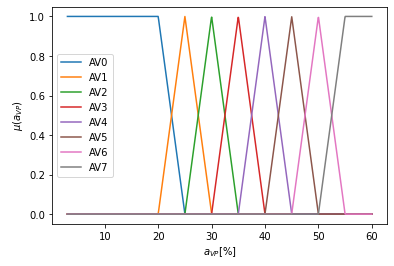 Conjuntos difusos
Diseño del sistema de control
Fusificación
Introducción

Investigación previa

Metodología

Diseño y construcción

Pruebas y Resultados

Conclusiones

Recomendaciones

Trabajos futuros
Valor instantáneo
Gráficas
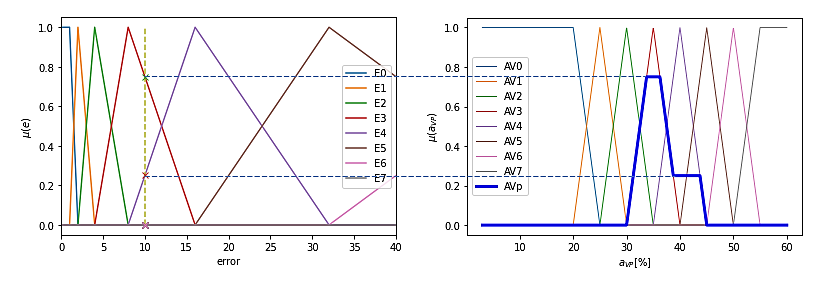 Error entre la masa medida y objetivo
Función singleton
Aplicación
Corte
Reglas de control
Operador de implicación difusa
Implicación de Mamdani
Unión
Diseño del sistema de control
Defusificación
Introducción

Investigación previa

Metodología

Diseño y construcción

Pruebas y Resultados

Conclusiones

Recomendaciones

Trabajos futuros
Método del centroide
Aplicación
Valor nítido de porcentaje de apertura
Respuesta del método
Porcentaje de apertura vs. Error
Gráfica de defusificación
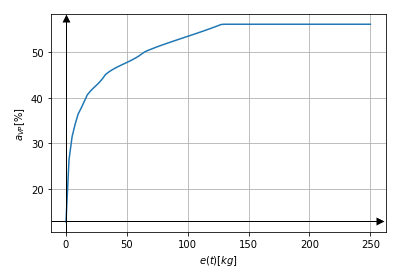 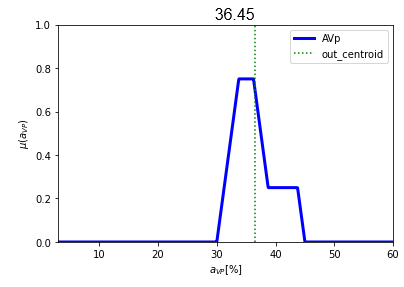 Diseño de interfaces gráficas
HMI de tablero de control
Introducción

Investigación previa

Metodología

Diseño y construcción

Pruebas y Resultados

Conclusiones

Recomendaciones

Trabajos futuros
Pantalla principal
Interfaz de dosificación
Interfaz de alimentación
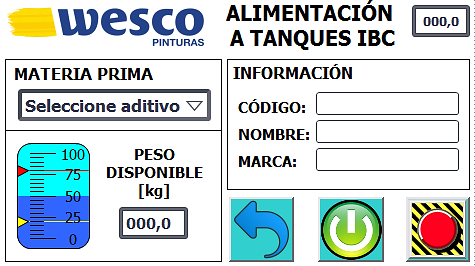 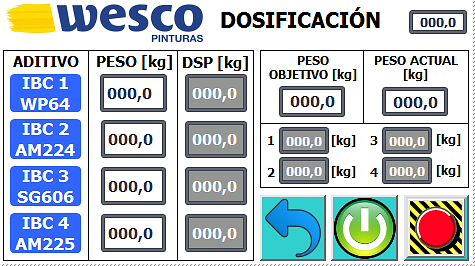 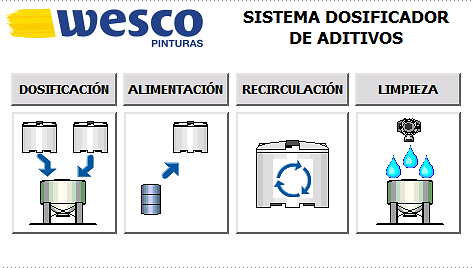 Interfaz de recirculación
Interfaz de limpieza
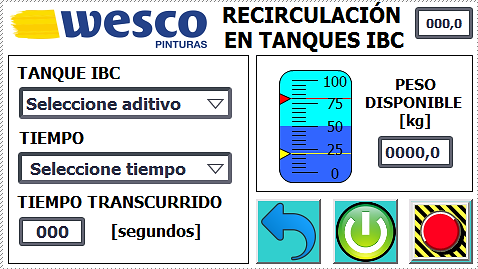 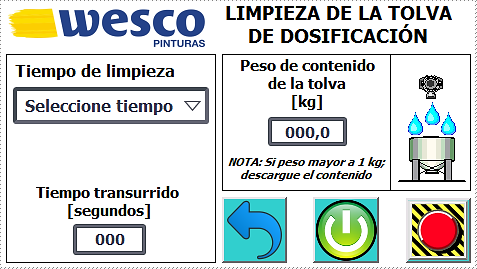 Diseño de interfaces gráficas
Sistema SCADA
Introducción

Investigación previa

Metodología

Diseño y construcción

Pruebas y Resultados

Conclusiones

Recomendaciones

Trabajos futuros
Pantalla principal
Registro de datos
Data Logging
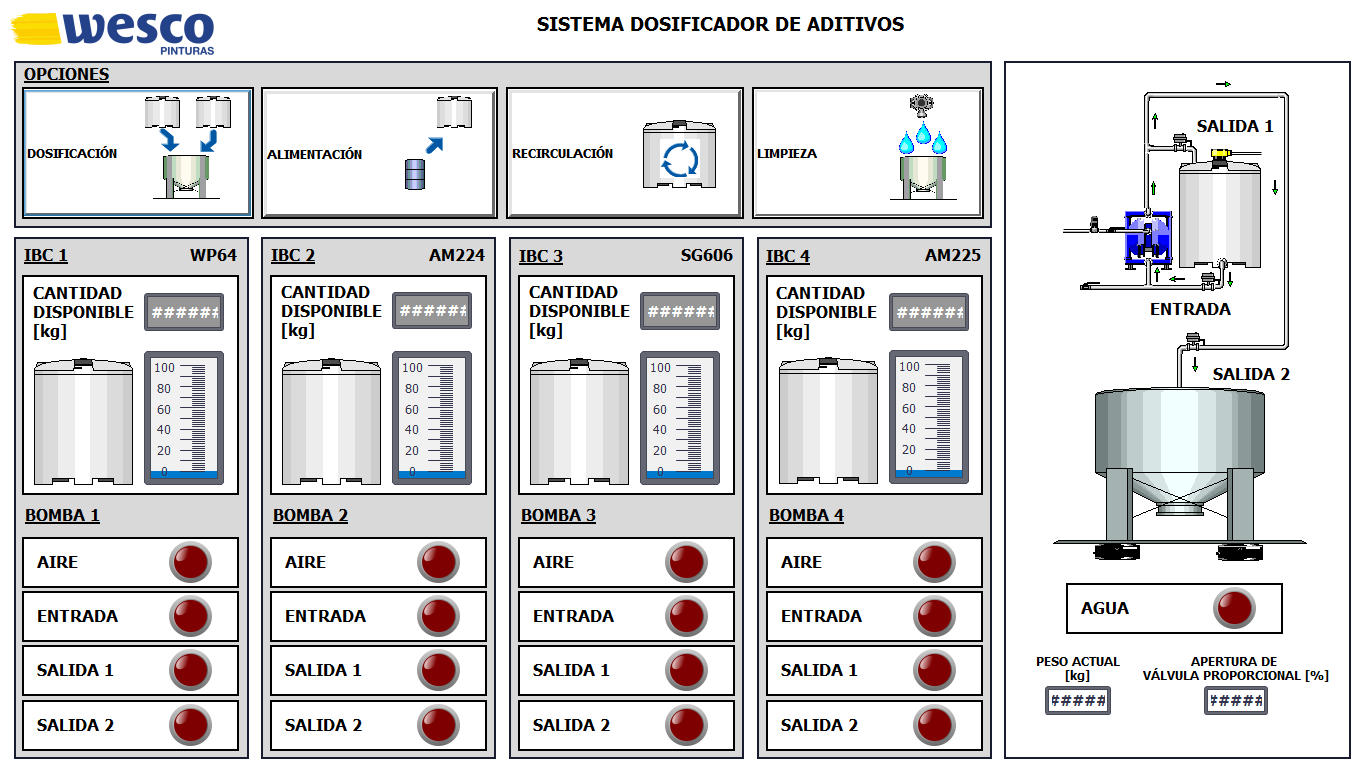 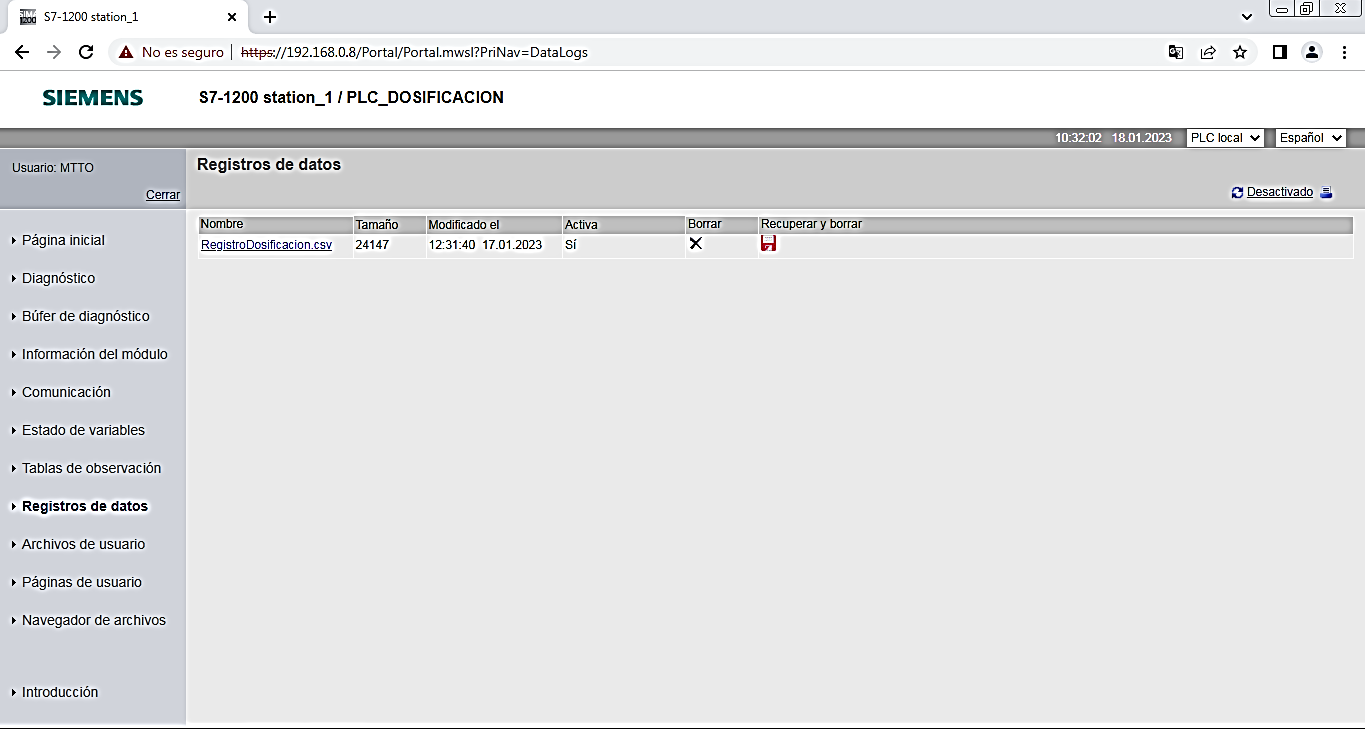 Construcción e implementación
1. Tolva
2. Estructuras metálicas
Introducción

Investigación previa

Metodología

Diseño y construcción

Pruebas y Resultados

Conclusiones

Recomendaciones

Trabajos futuros
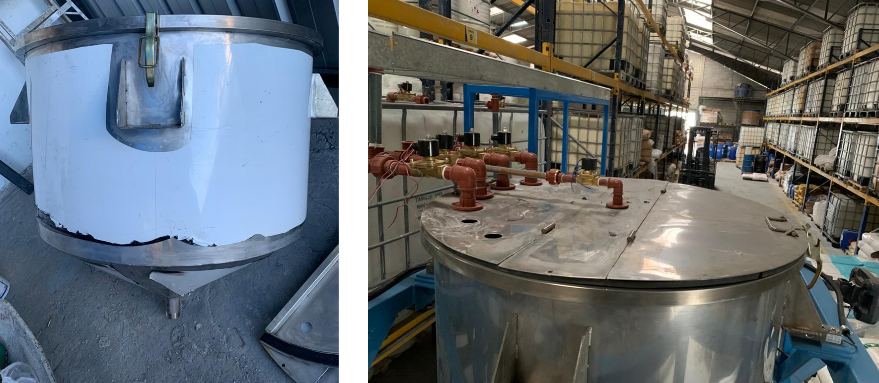 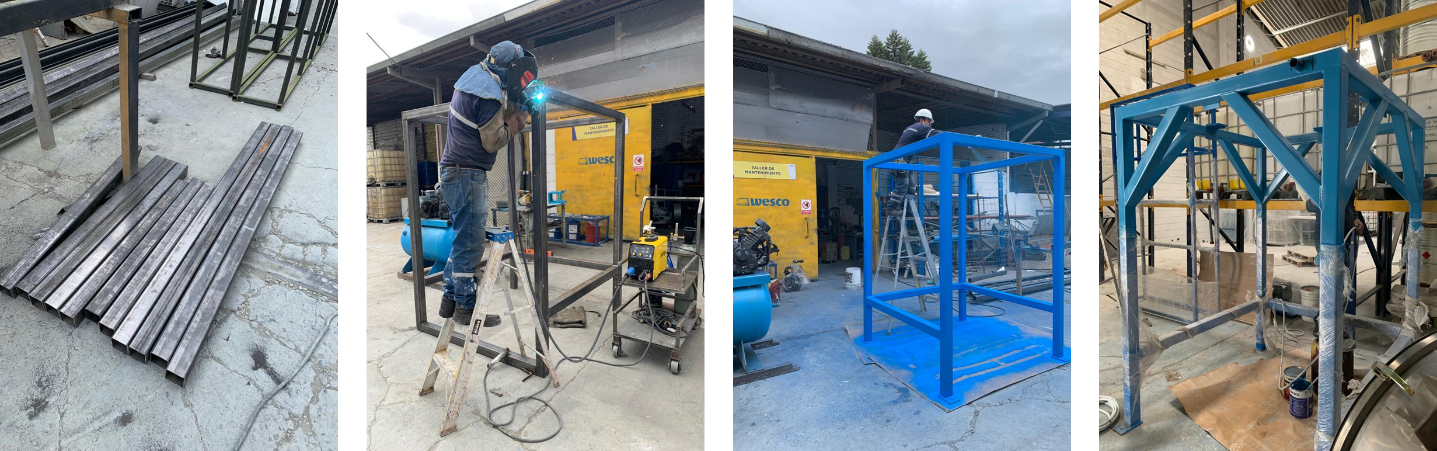 3. Ubicación de tanques IBC y estructuras
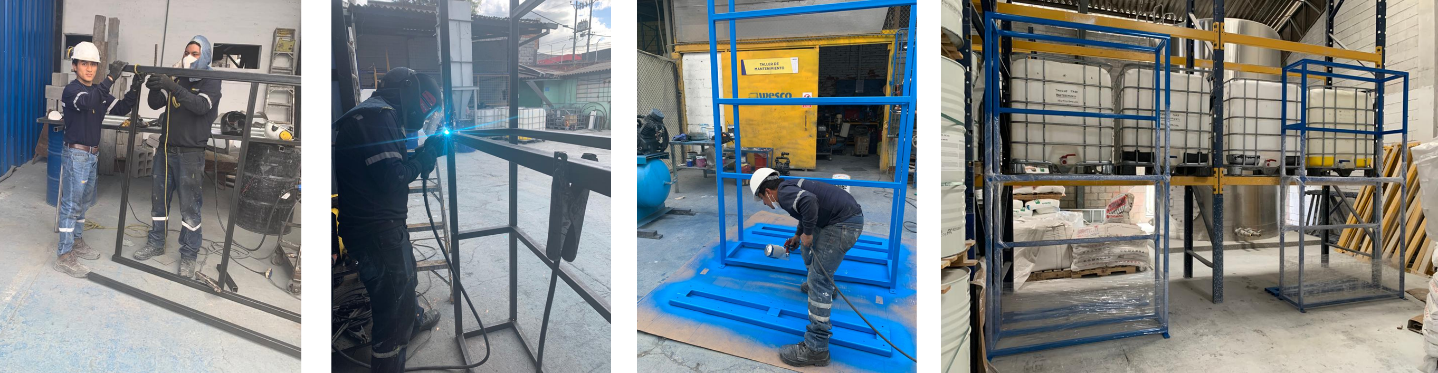 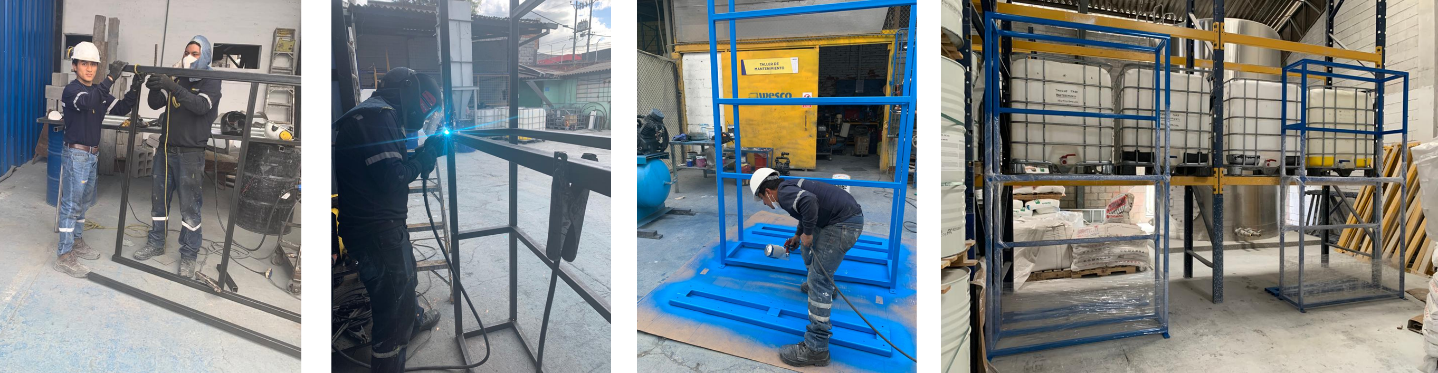 Construcción e implementación
4. Celdas de carga
6. Sensores de nivel
Introducción

Investigación previa

Metodología

Diseño y construcción

Pruebas y Resultados

Conclusiones

Recomendaciones

Trabajos futuros
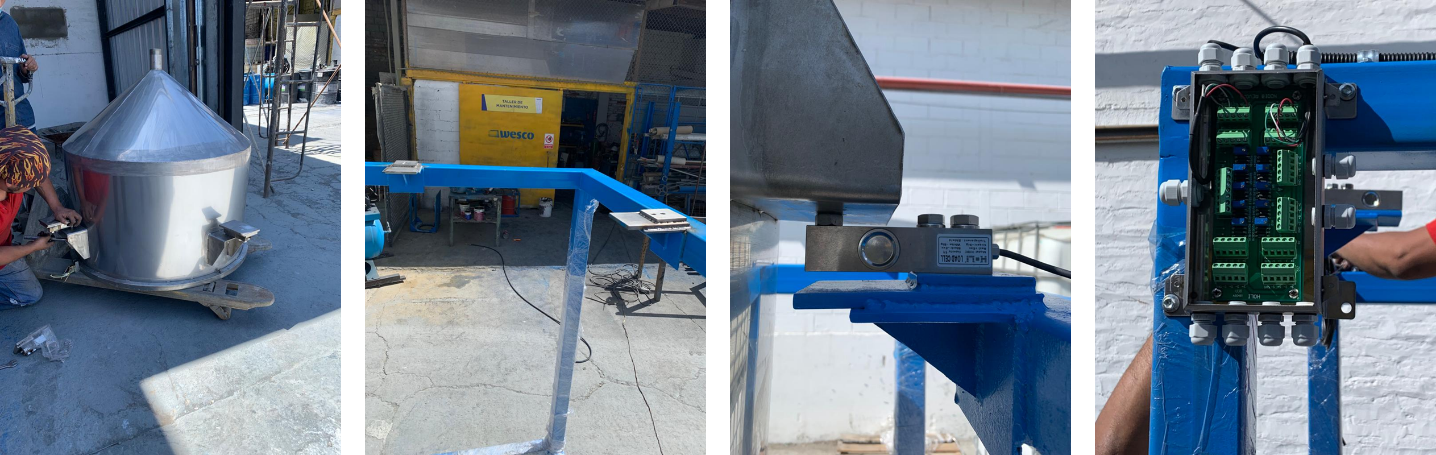 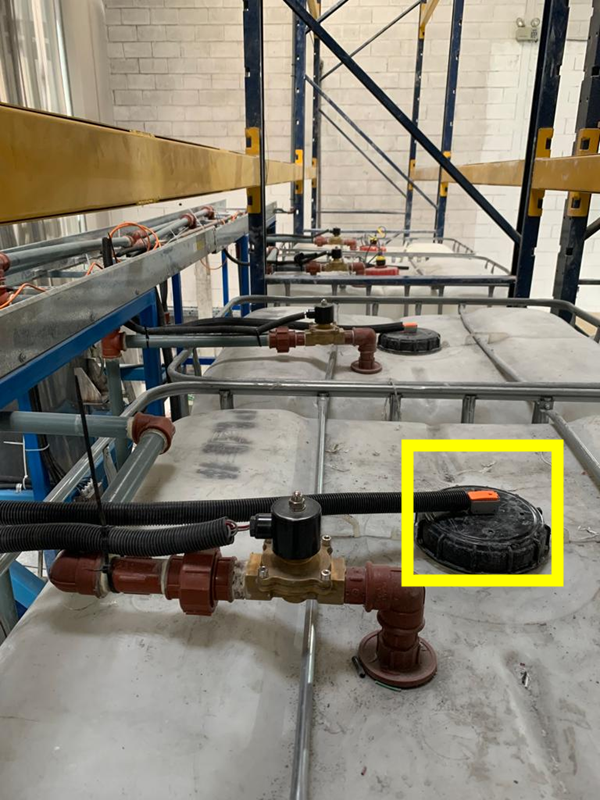 5. Tablero de control
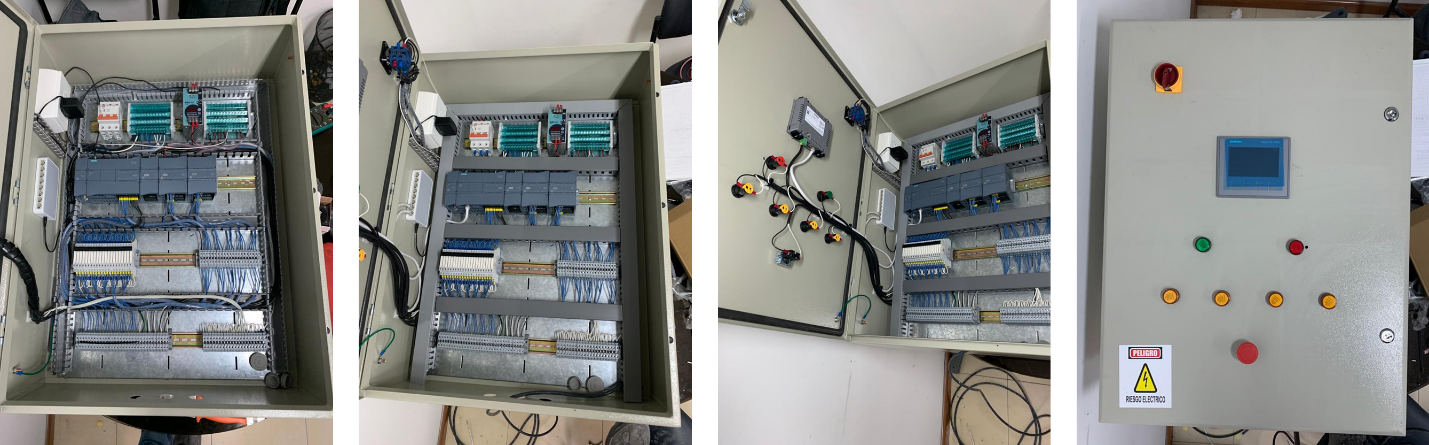 Construcción e implementación
7. Instalación de tuberías, accesorios y electroválvulas
9. Instalación de bombas
Introducción

Investigación previa

Metodología

Diseño y construcción

Pruebas y Resultados

Conclusiones

Recomendaciones

Trabajos futuros
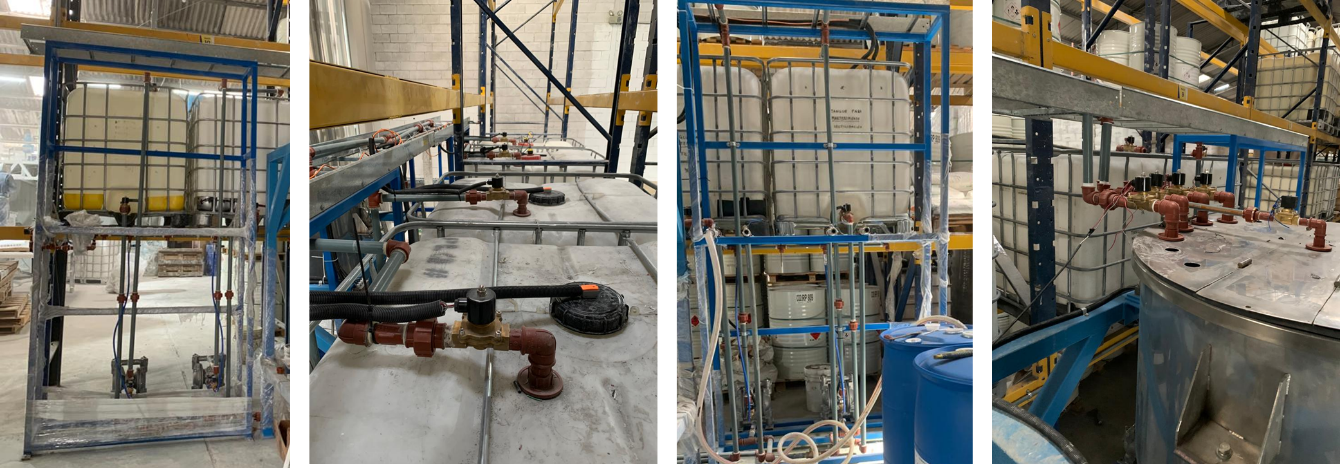 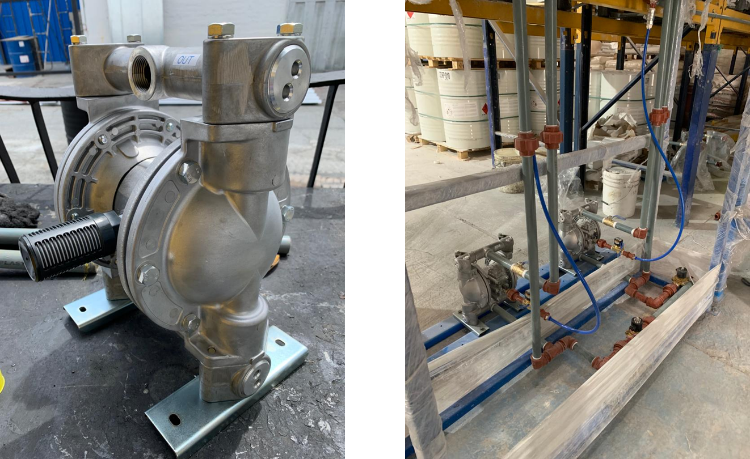 8. Instalación de regulador de presión y línea de aire comprimido
10. Instalación de válvula proporcional
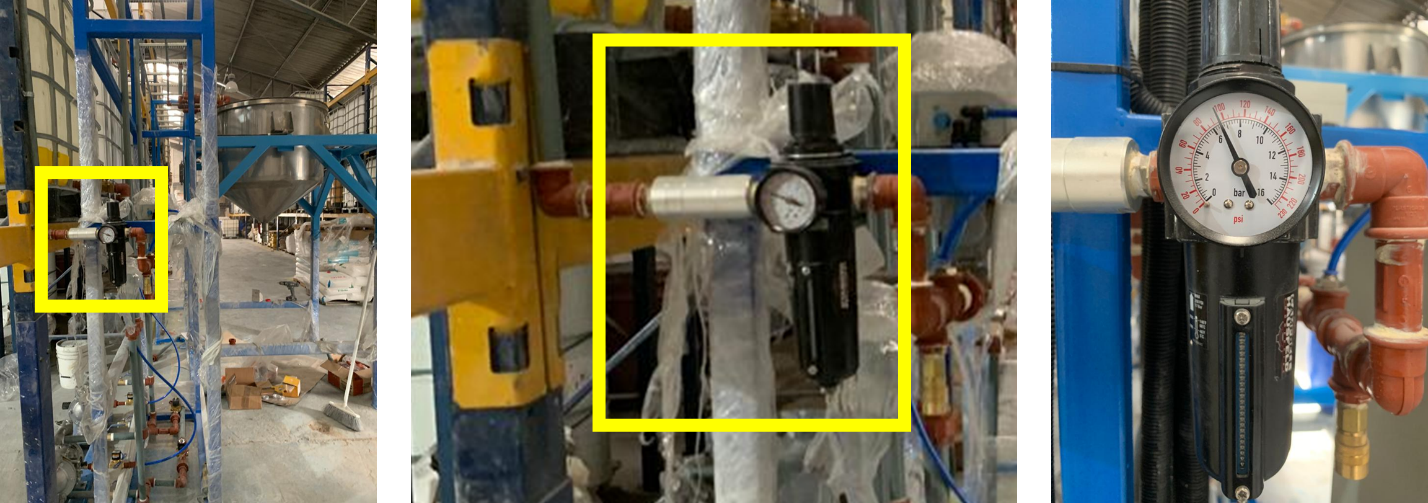 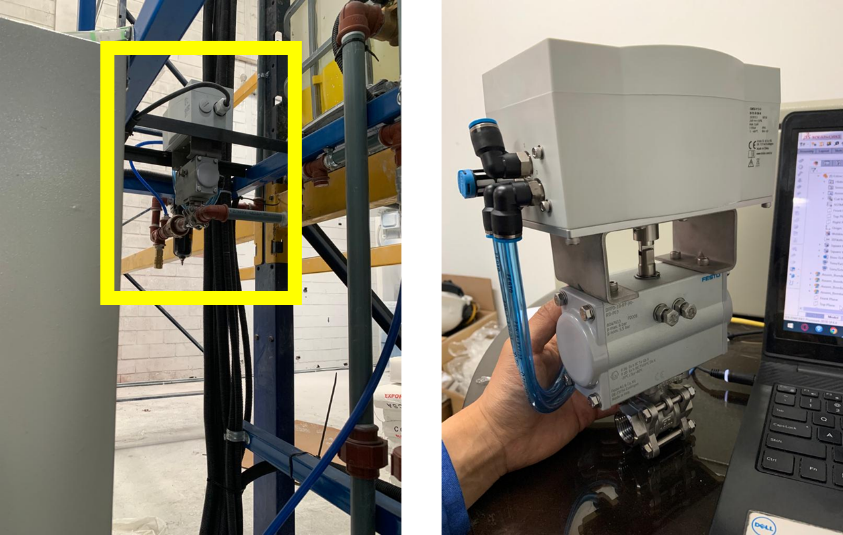 Construcción e implementación
11. Montaje de tablero de control y alimentación  del sistema
Introducción

Investigación previa

Metodología

Diseño y construcción

Pruebas y Resultados

Conclusiones

Recomendaciones

Trabajos futuros
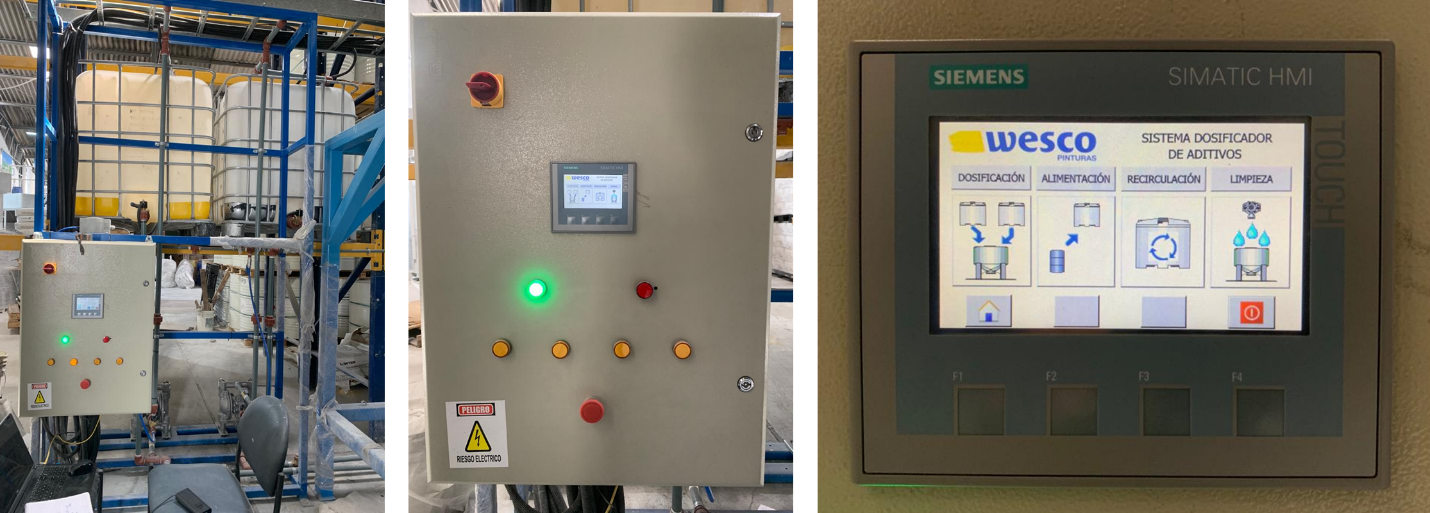 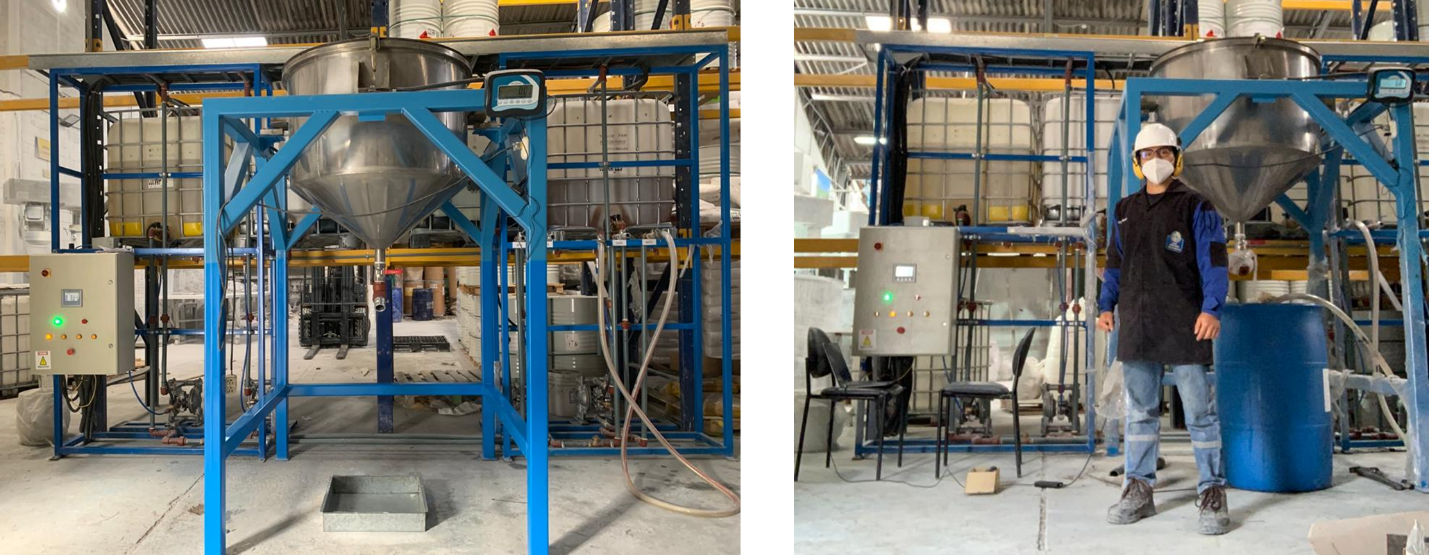 Pruebas de dosificación
Efectos principales
Introducción

Investigación previa

Metodología

Diseño y construcción

Pruebas y Resultados

Conclusiones

Recomendaciones

Trabajos futuros
SG606
Datos
AM223
Diseño de experimentos Taguchi
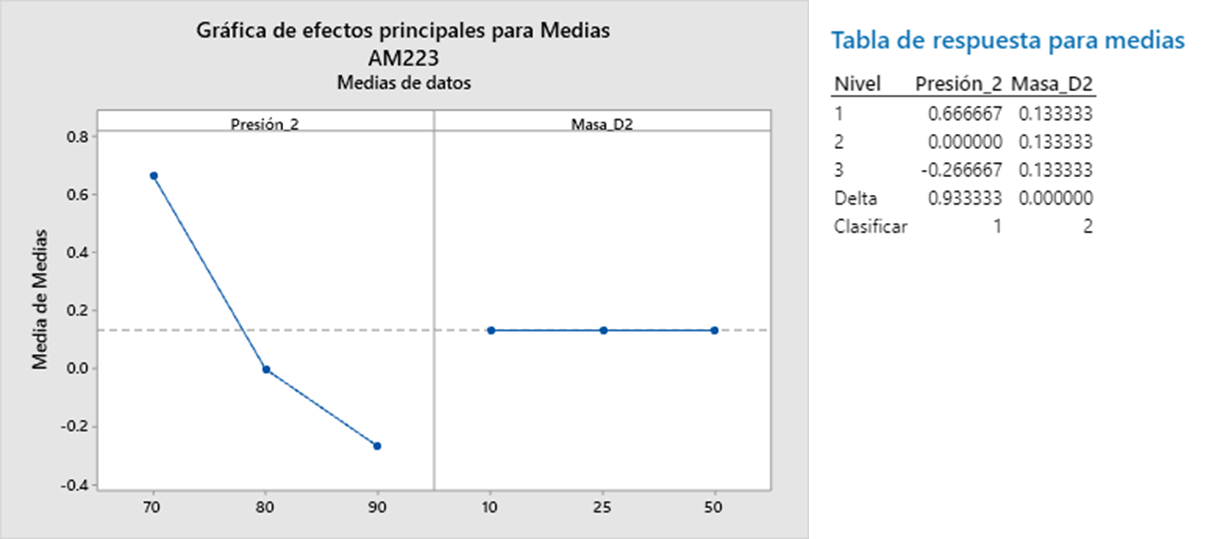 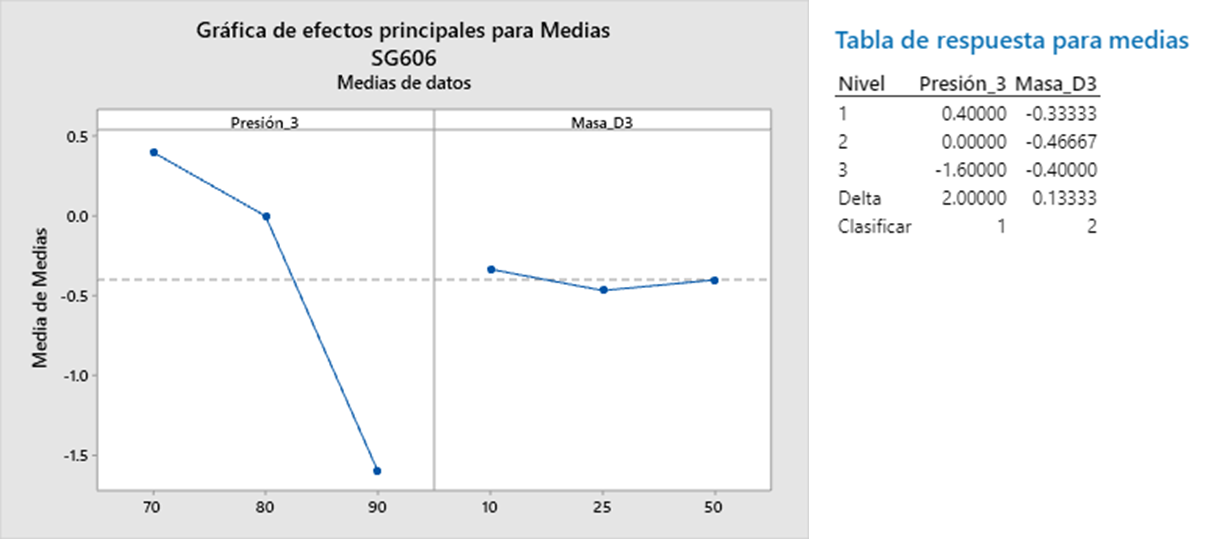 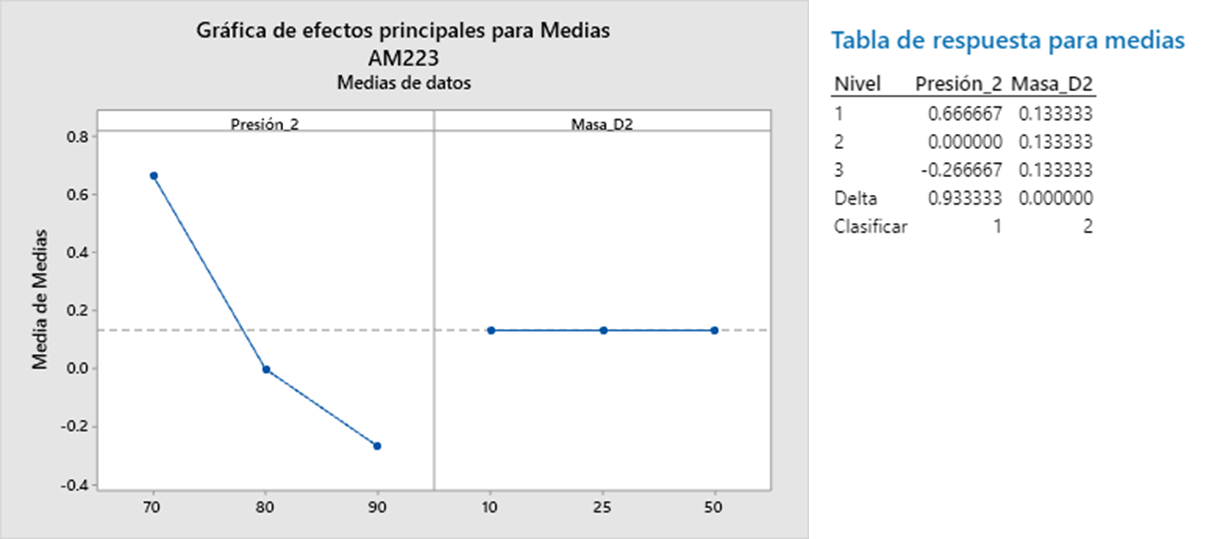 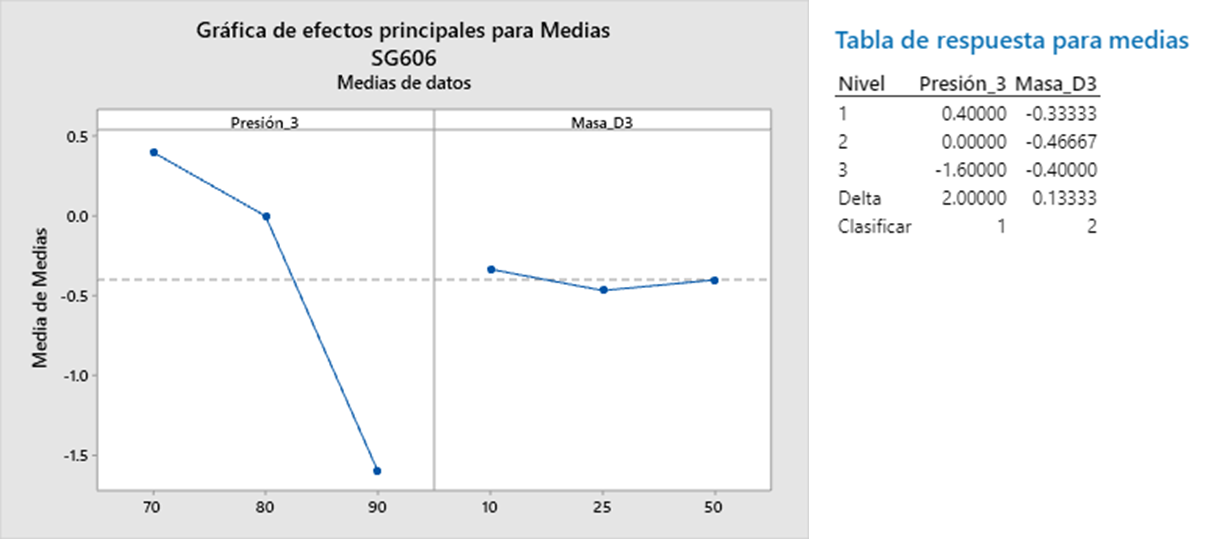 Factores: 2
Niveles: 3
Variable de salida
Error entre masa requerida y medida
Objetivo
Determinar valores óptimos de dosificación
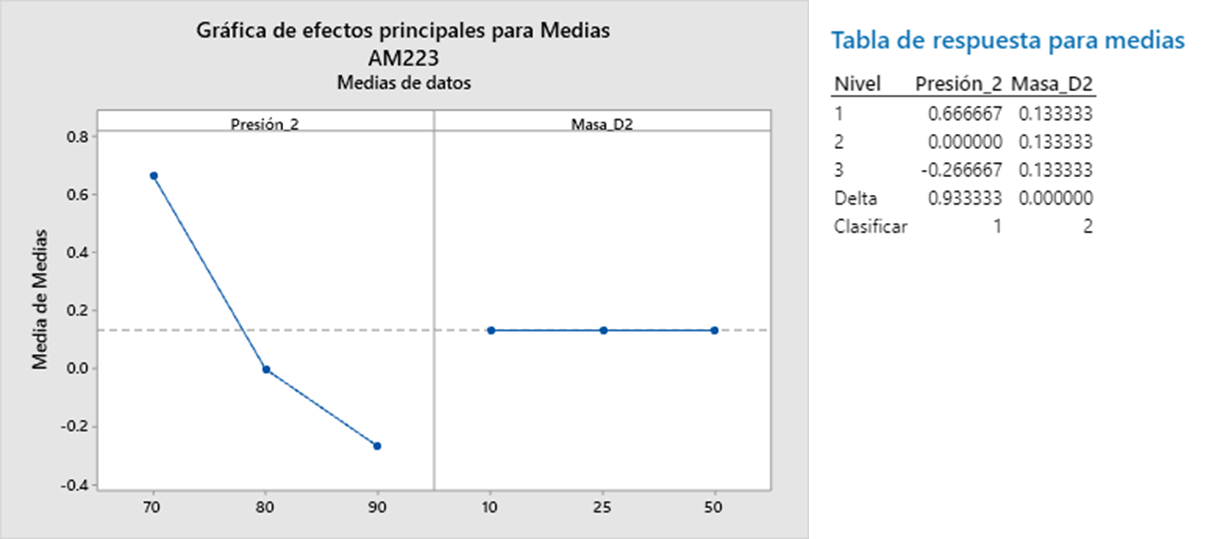 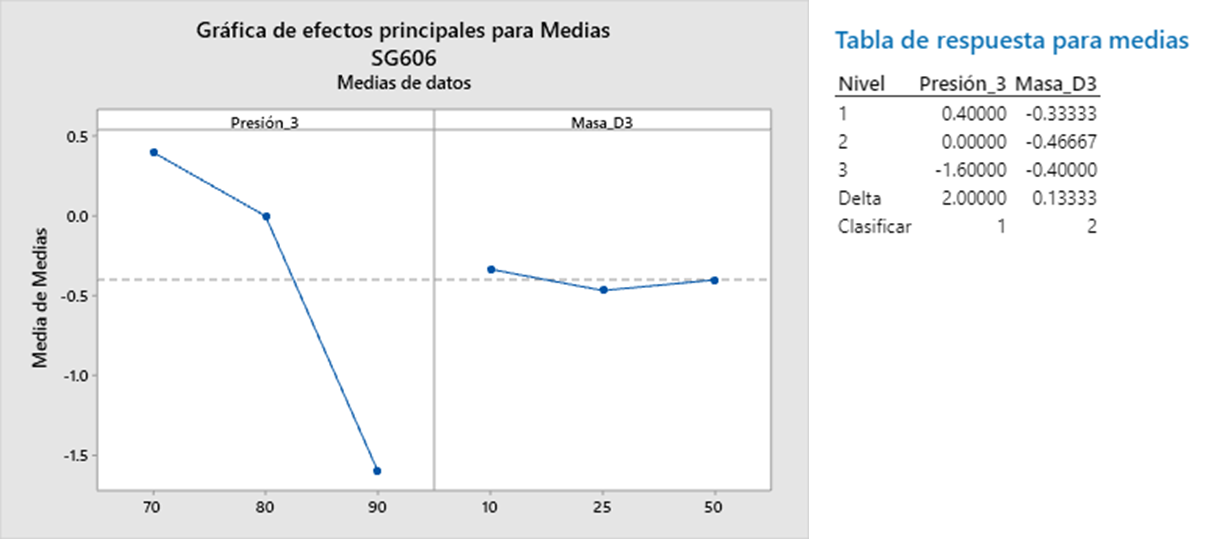 Pruebas de dosificación
Interacción para medias
Introducción

Investigación previa

Metodología

Diseño y construcción

Pruebas y Resultados

Conclusiones

Recomendaciones

Trabajos futuros
SG606
AM223
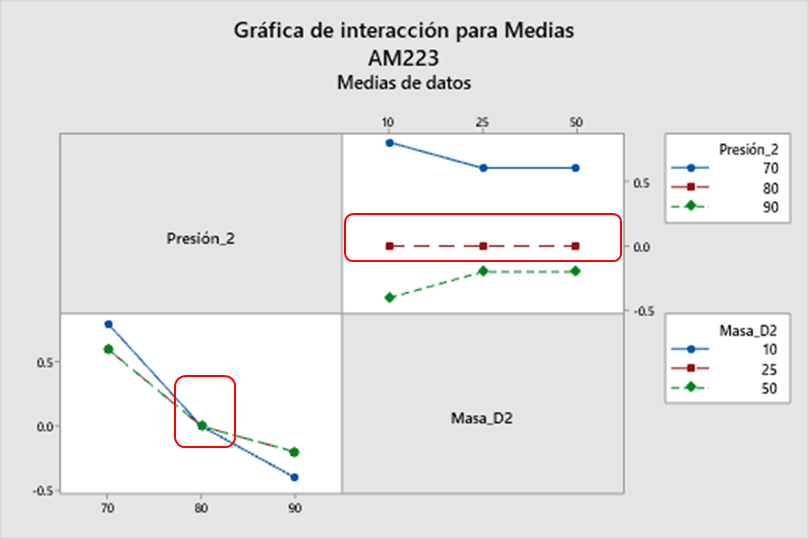 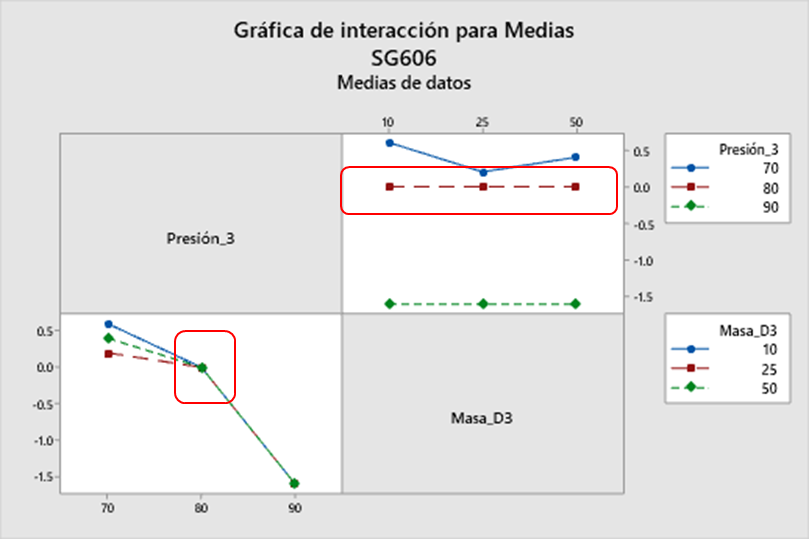 Pruebas de alimentación
Flujo de aditivos
Introducción

Investigación previa

Metodología

Diseño y construcción

Pruebas y Resultados

Conclusiones

Recomendaciones

Trabajos futuros
Datos
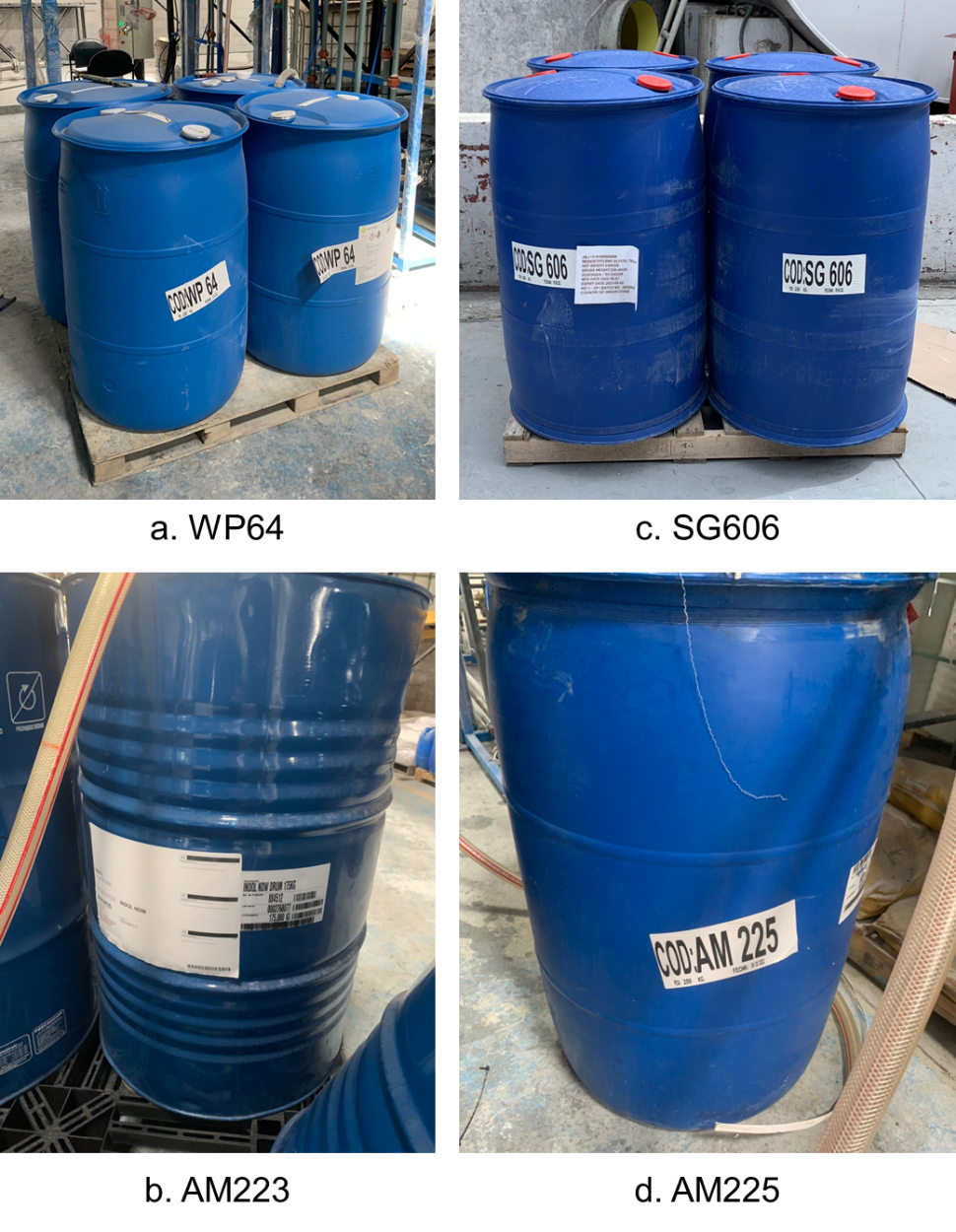 WP64
Cantidad por barril
AM223
Cantidad por barril
SG606
Cantidad por barril
AM225
Cantidad por barril
Presión de aire: 80 [psi]
Pruebas de recirculación y limpieza
Recirculación
Introducción

Investigación previa

Metodología

Diseño y construcción

Pruebas y Resultados

Conclusiones

Recomendaciones

Trabajos futuros
Limpieza
Resultados
Características técnicas
Requerimientos
Introducción

Investigación previa

Metodología

Diseño y construcción

Pruebas y Resultados

Conclusiones

Recomendaciones

Trabajos futuros
Funcionamiento
Video
Introducción

Investigación previa

Metodología

Diseño y construcción

Pruebas y Resultados

Conclusiones

Recomendaciones

Trabajos futuros
Conclusiones
El sistema diseñado e implementado es de 500 litros de capacidad, posee cuatro celdas de carga de viga de corte para masas de hasta 1000 kg, con una resolución de 0.2 kg, el valor medido es enviado por comunicación RS232 al controlador con un tiempo de respuesta menor o igual a 100 ms.
El dimensionamiento de bombas dependió plenamente de las propiedades físicas del fluido a transportar, principalmente de la viscosidad, se descartó el uso de bombas centrífugas ya que se trabajó con fluidos de viscosidades absolutas dentro del rango de 159 a 700 cP que reducen la eficiencia de las bombas hasta el 11% a 1000 cP, afectando también la vida útil de las mismas. Además, se descartaron bombas de desplazamiento positivo rotativos como las de engranes y peristálticas debido a la cantidad de dispositivos eléctricos requeridos para controlar a cada una de las bombas.
El sistema de control por lógica difusa diseñado e implementado permitió calibrar rápidamente la precisión de dosificación de cada aditivo, cada aditivo se controlará con su respectivo bloque de lógica difusa con una compensación entre 0 a 1.2 kg según la velocidad de flujo del aditivo a 80 psi de presión en la bomba. A diferencia del control PID, no será necesario la identificación de un modelo matemático que represente la dinámica de cada subsistema, lo cual ahorra tiempo en el diseño del controlador y recursos computacionales.
Introducción

Investigación previa

Metodología

Diseño y construcción

Pruebas y Resultados

Conclusiones

Recomendaciones

Trabajos futuros
Conclusiones
Los algoritmos de dosificación, alimentación, recirculación y limpieza fueron diseñados e implementados para ser ejecutados mediante una pantalla HMI o el sistema SCADA conectados a una misma red ethernet al PLC, para la monitorización de los actuadores electromecánicos y electroneumáticos, verificar del nivel de contenido de cada tanque IBC y la masa del contenido de la tolva medida en tiempo real.
Mediante el diseño de experimentos (DOE) de tipo Taguchi se determinó que las condiciones óptimas halladas presentarán un error máximo de ± 0.2 kg por cada aditivo, también se pudo observar que el error no es proporcional a la masa medida, por lo tanto, el porcentaje de error máximo del sistema será del 2%, ya que el valor mínimo de dosificación permitido por el sistema es de 10 kg.
Introducción

Investigación previa

Metodología

Diseño y construcción

Pruebas y Resultados

Conclusiones

Recomendaciones

Trabajos futuros
Recomendaciones
Los parámetros del sistema de control están establecidos para una presión de aire de 80 psi, si este valor cambia, la precisión del sistema dosificador se vería afectada, para reducir este riesgo se recomienda implementar un transmisor de presión que permitirá compensar el error dentro de un rango de presión de 70 hasta 90 psi, considerando la velocidad de respuesta de la válvula de control y el caudal de las bombas.
Se recomienda establecer un calendario de mantenimiento preventivo y limpieza del sistema dosificador ya que está ubicado en la zona de producción de pinturas látex, en donde existe presencia de polvos químicos. Es importante también verificar las líneas de abastecimiento de aire comprimido, vaciar el filtro del regulador de presión, comprobar el paso de agua potable hacia el sistema dosificador, y visualizar el estado de los componentes eléctricos dentro del tablero de control.
Debido a que la resolución del sistema es de ±0.2 kg se recomienda al departamento de investigación y desarrollo de la empresa concordar las fórmulas de dosificación con solo un decimal que sea múltiplo de 0.2, es decir, 0.2, 0.4, 0.6 y 0.8 respectivamente.
Introducción

Investigación previa

Metodología

Diseño y construcción

Pruebas y Resultados

Conclusiones

Recomendaciones

Trabajos futuros
Trabajos Futuros
La empresa Zatotek S.A. realiza proyectos de mejora continua paulatinamente, en los que integra de manera modular cada uno de ellos, en este caso, el sistema dosificador de aditivos está enfocado en la primera etapa para la fabricación de pinturas látex, los procesos consiguientes, tratan sobre la mezcla de resinas y otros componentes químicos que serán automatizados según el propósito, hasta crear un sistema automatizado completo de fabricación.
El sistema dosificador realizado tiene la capacidad de trabajar hasta con 12 tanques IBC, según las especificaciones del PLC implementado, y debido a que se crean nuevas fórmulas en el departamento de investigación, surgirá la necesidad de añadir más tanques IBC al sistema construido, es por eso que se diseñó un sistema de control que permita adaptarse fácilmente a cualquier tipo de aditivo que se utilice en el proceso.
Introducción

Investigación previa

Metodología

Diseño y construcción

Pruebas y Resultados

Conclusiones

Recomendaciones

Trabajos futuros
GRACIAS POR SU ATENCIÓN